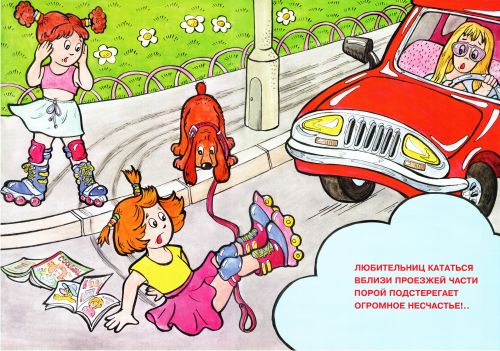 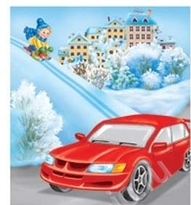 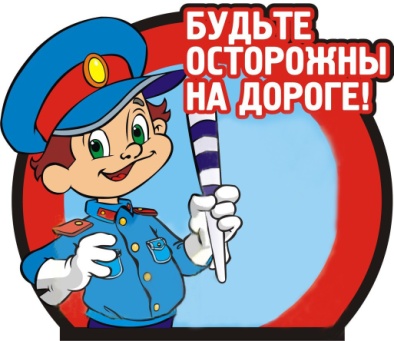 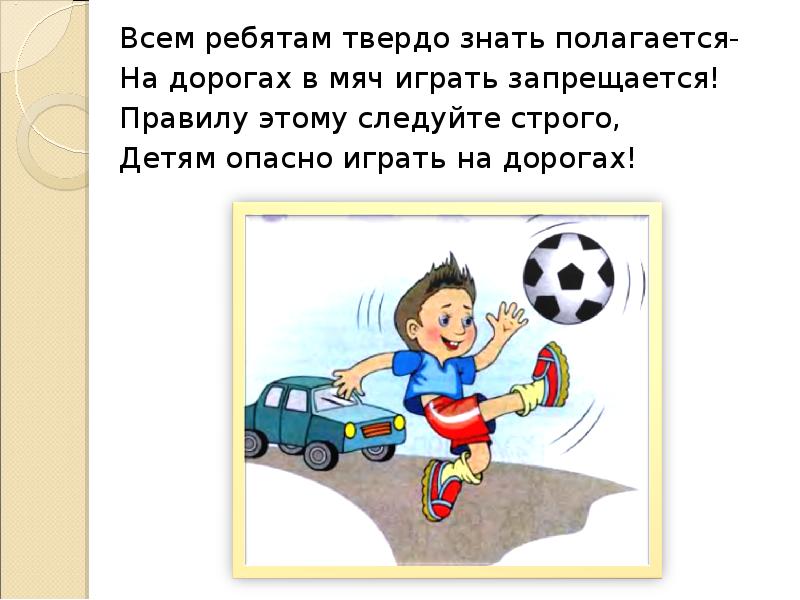 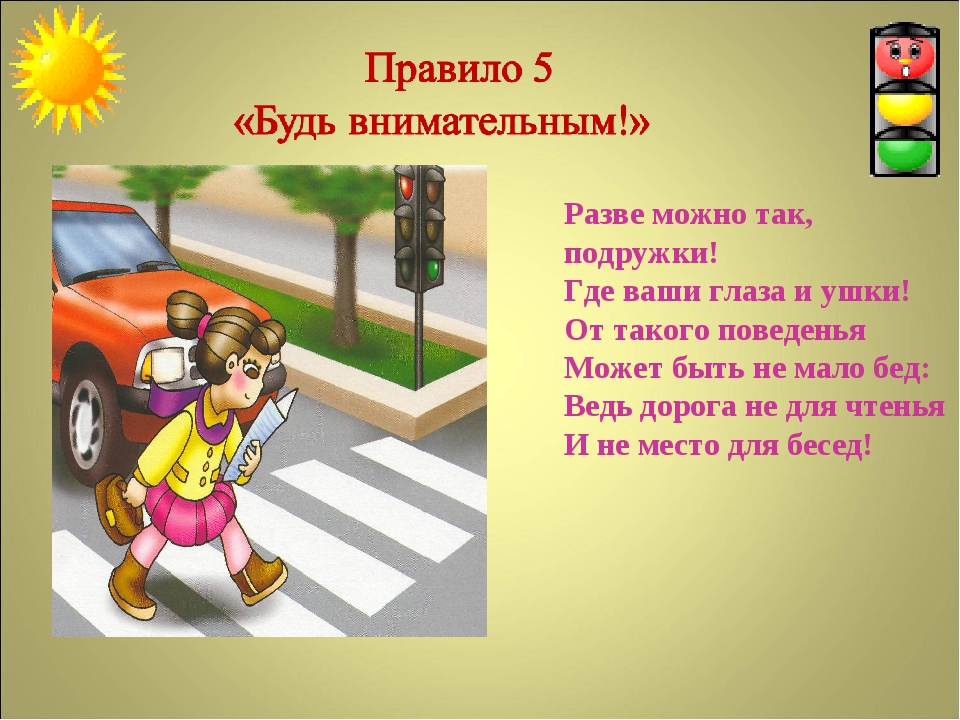 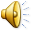 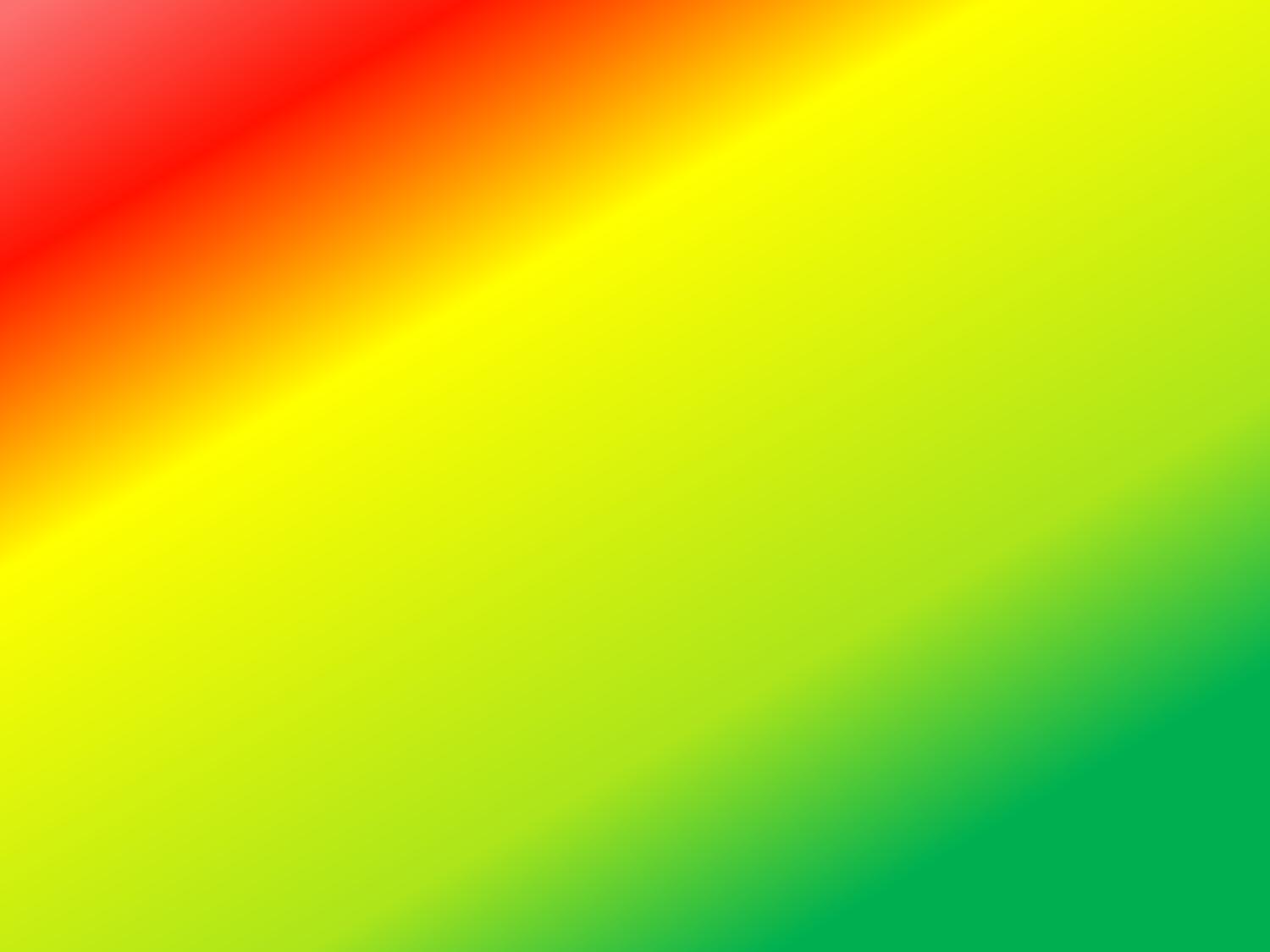 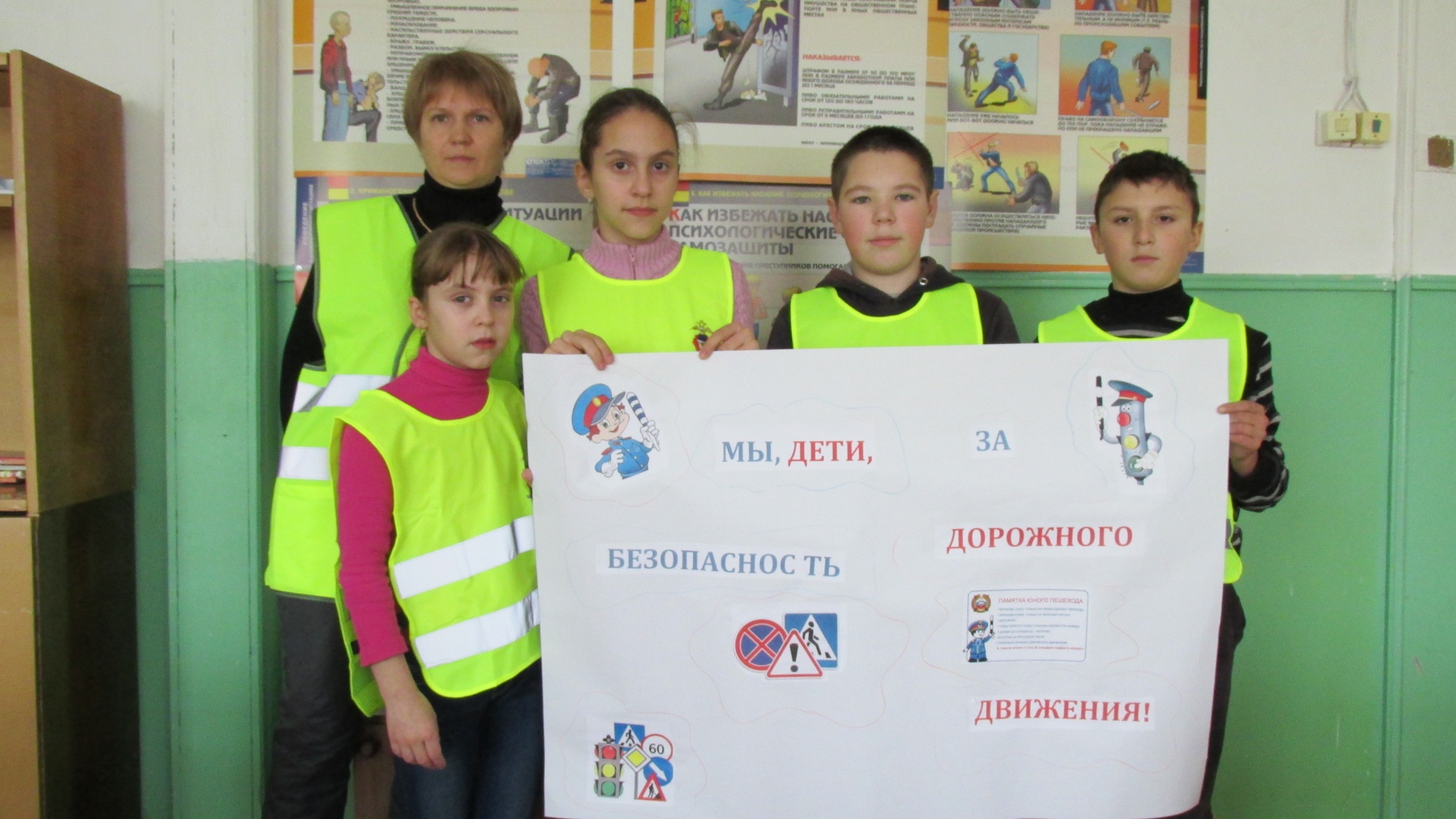 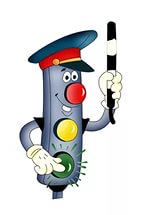 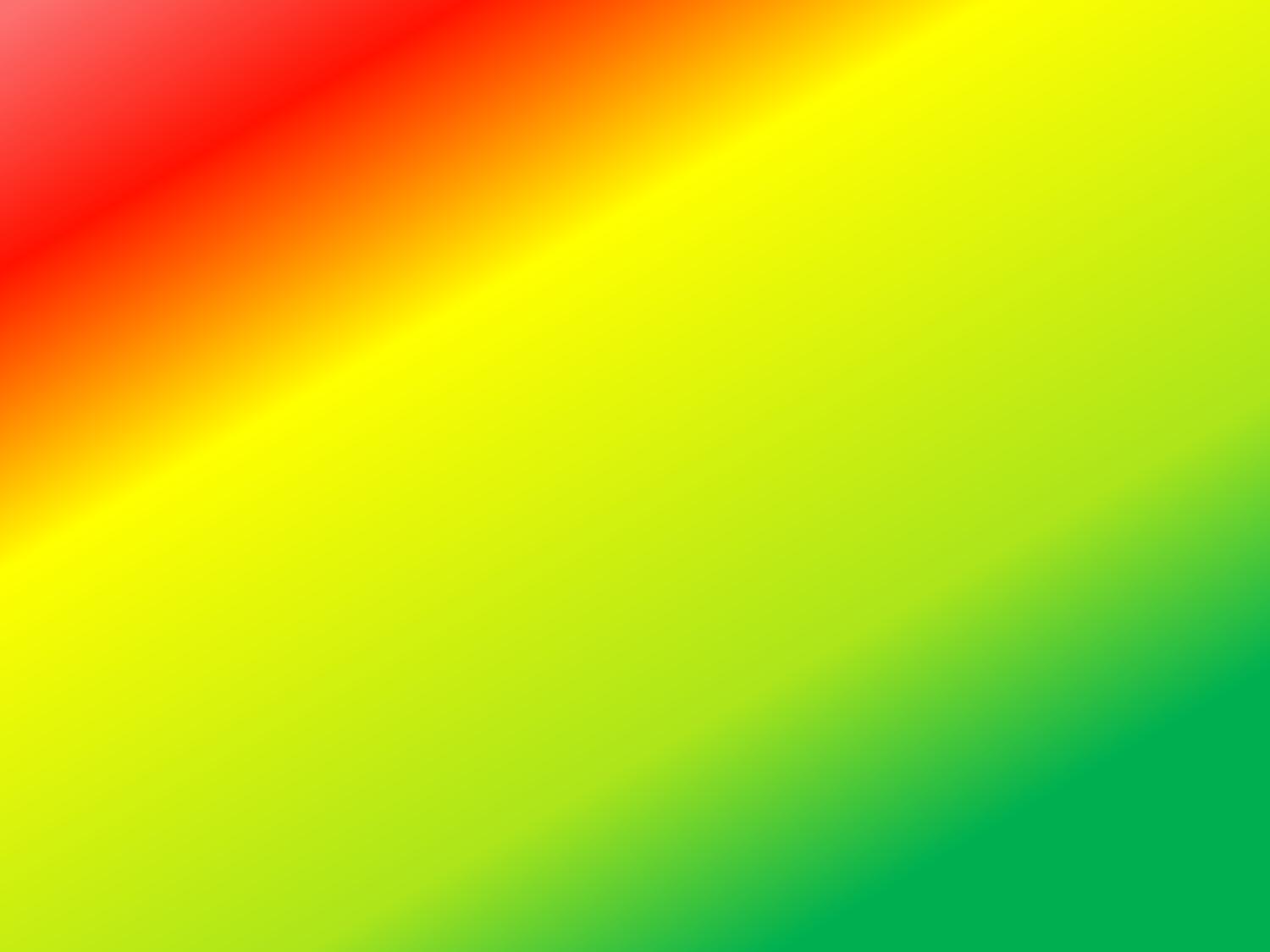 Муниципальное бюджетное общеобразовательное учреждение «Сойгинская средняя школа»
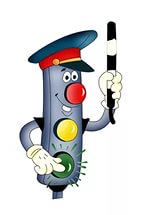 Отряд  ЮИД «СВЕТОФОРОВЫ»
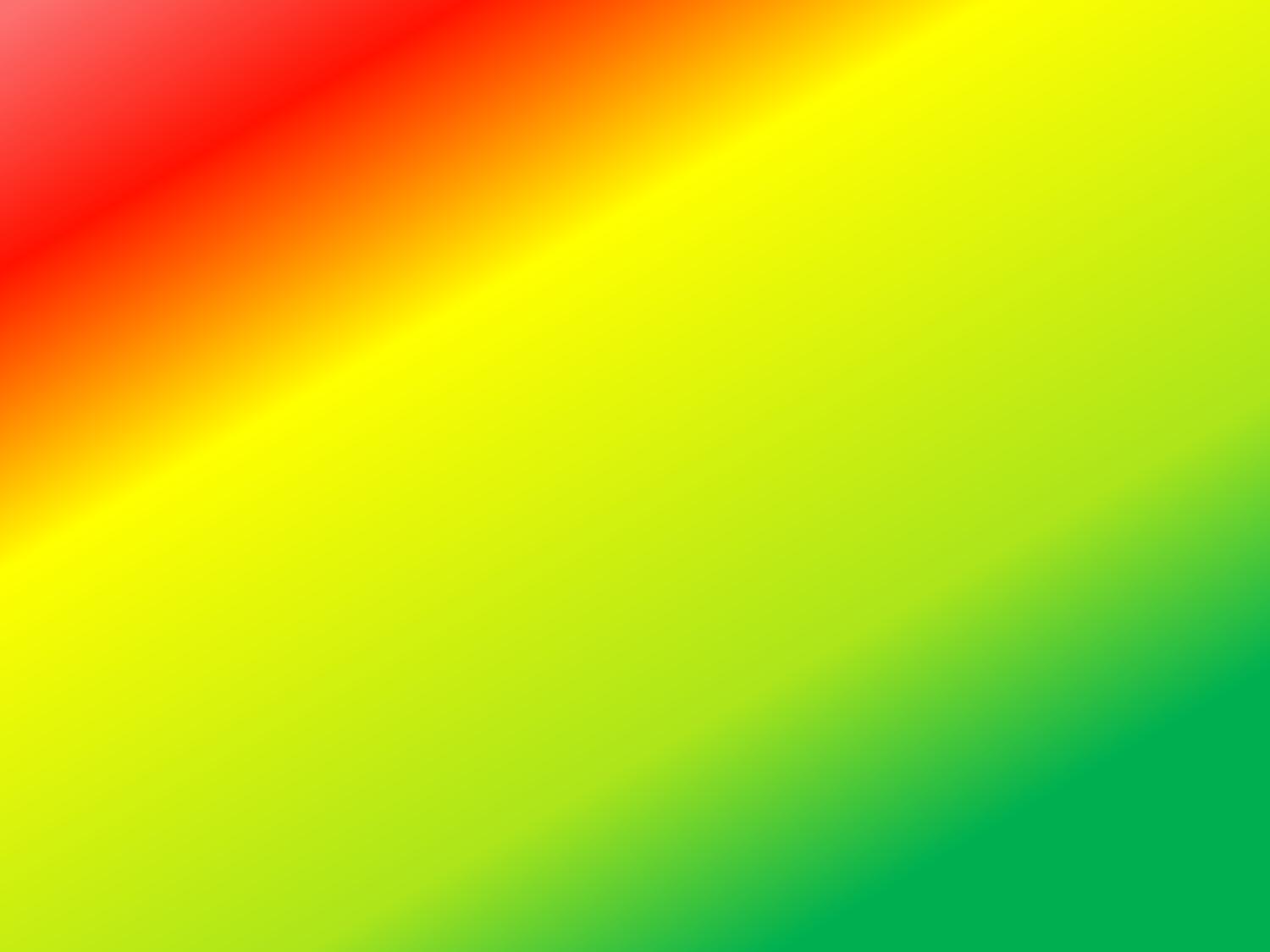 НАШ  ДЕВИЗ:
Мы за безопасность наших дорог.Изучить все правила - наш гражданский долг.
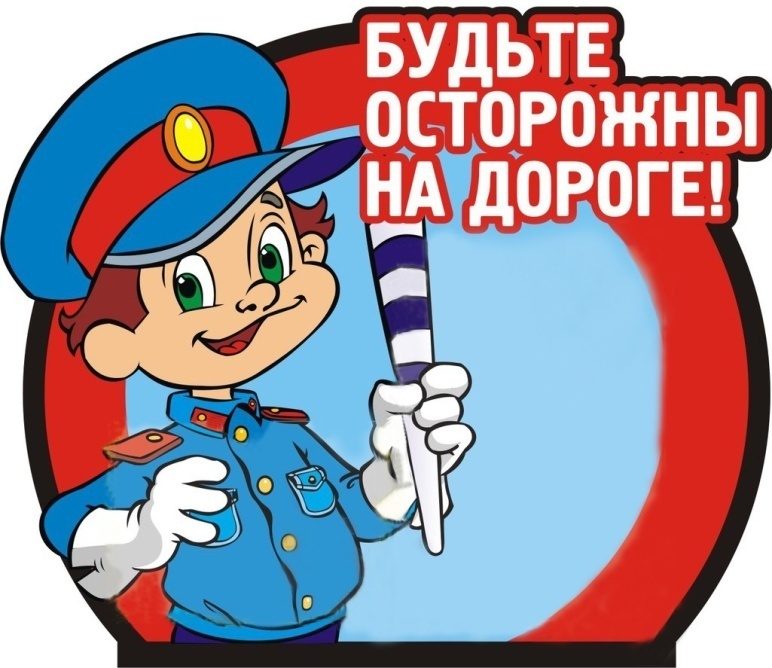 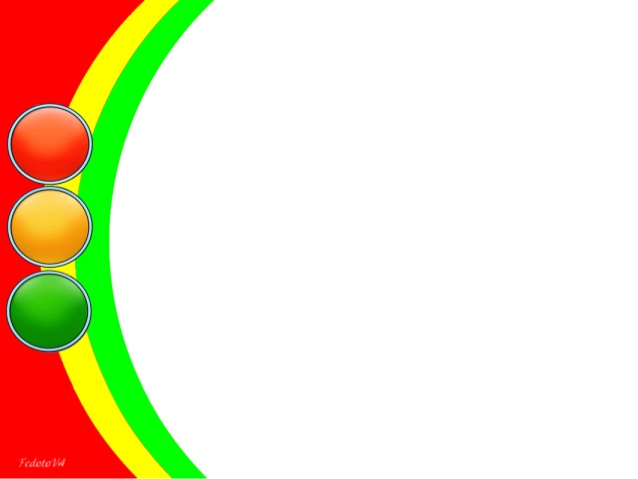 Посмотрите вы на нас,Мы ребята просто класс!
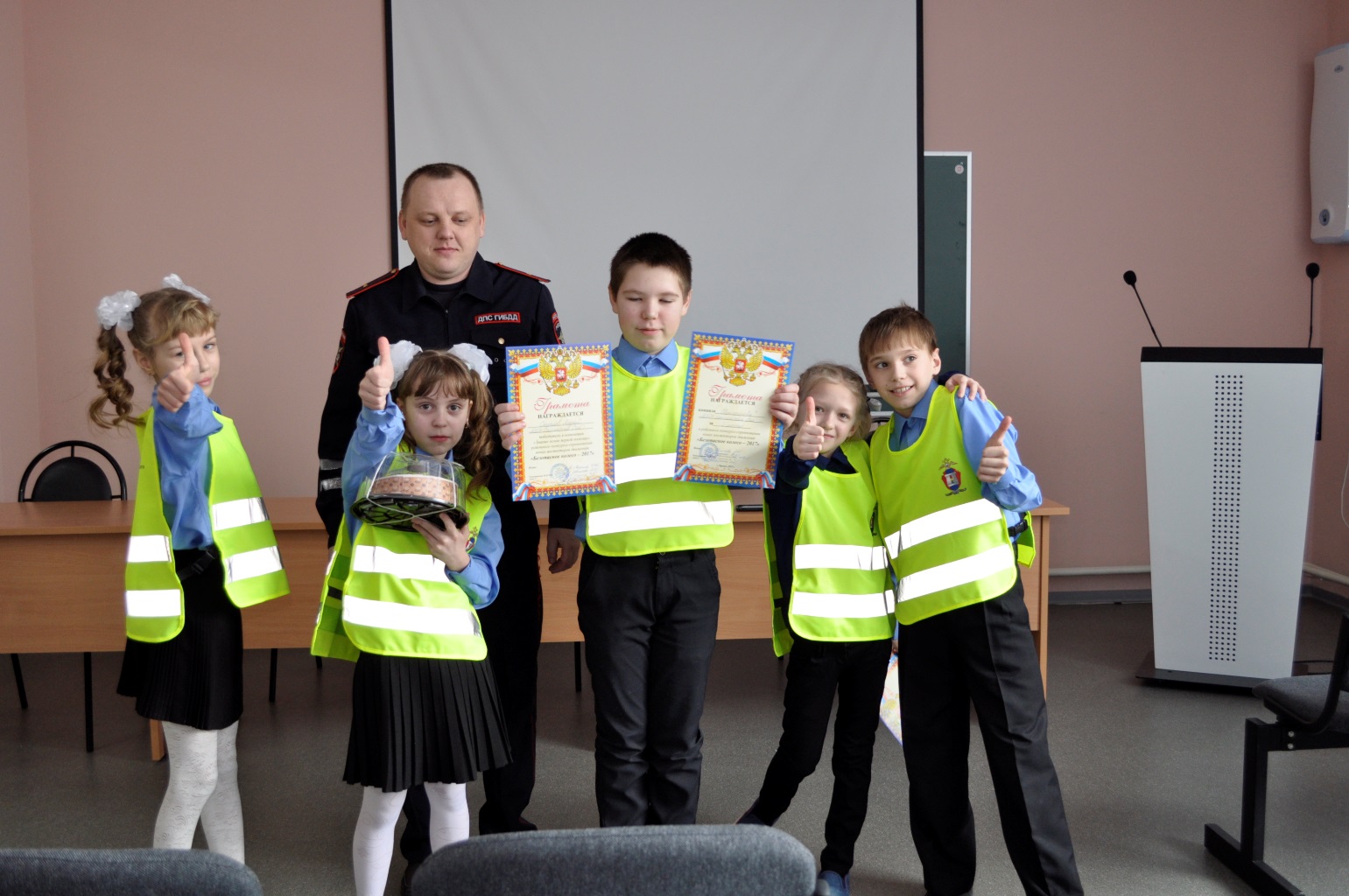 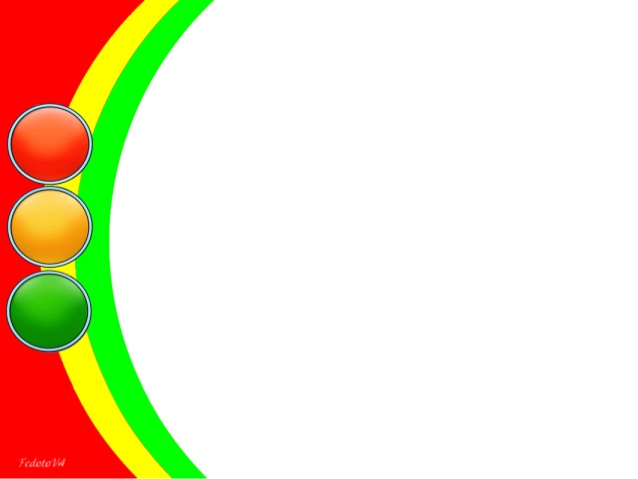 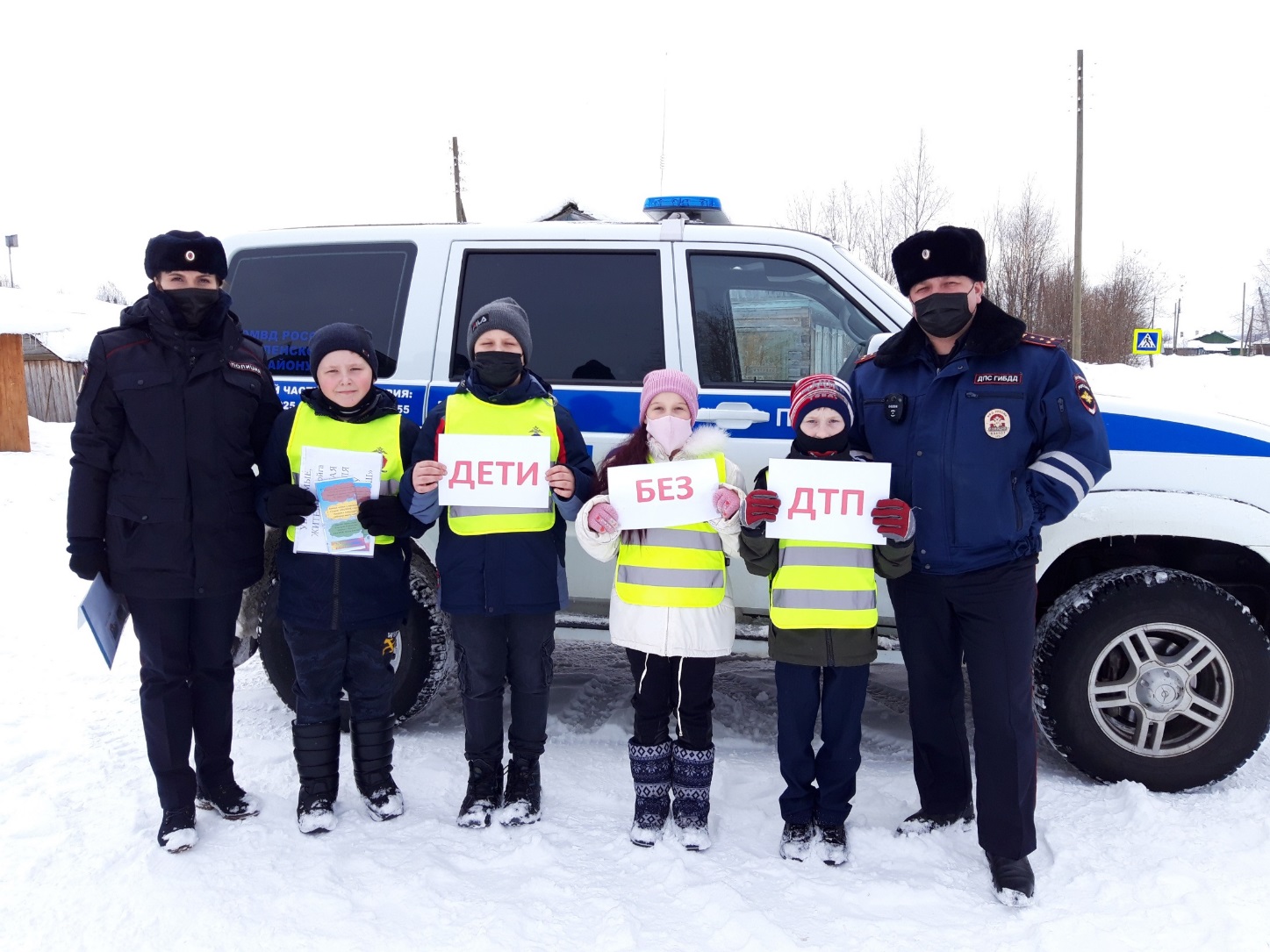 Среди нас пропагандисты.
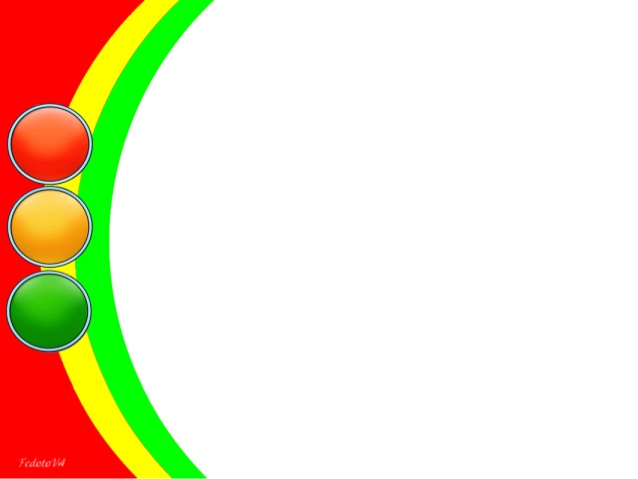 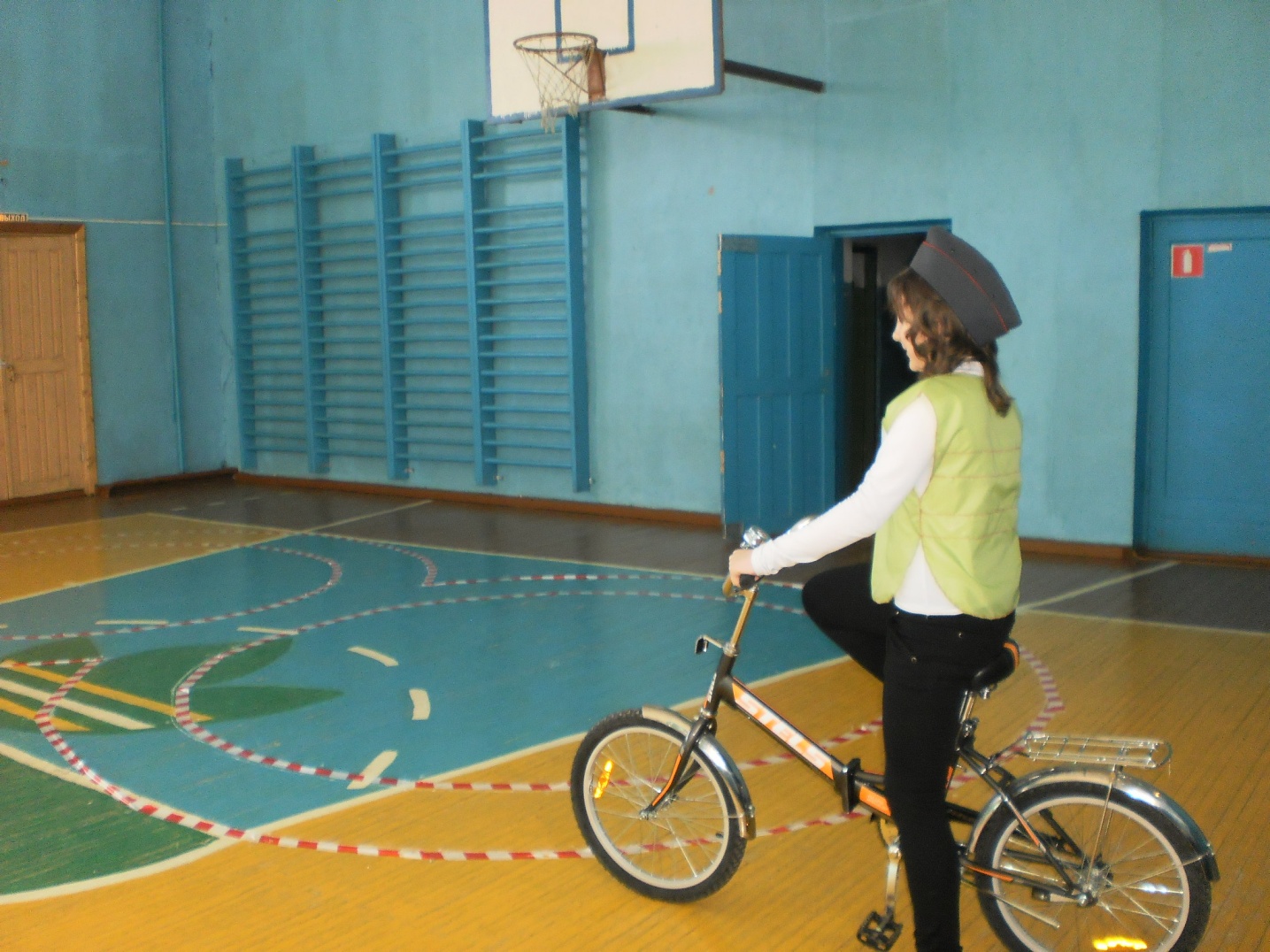 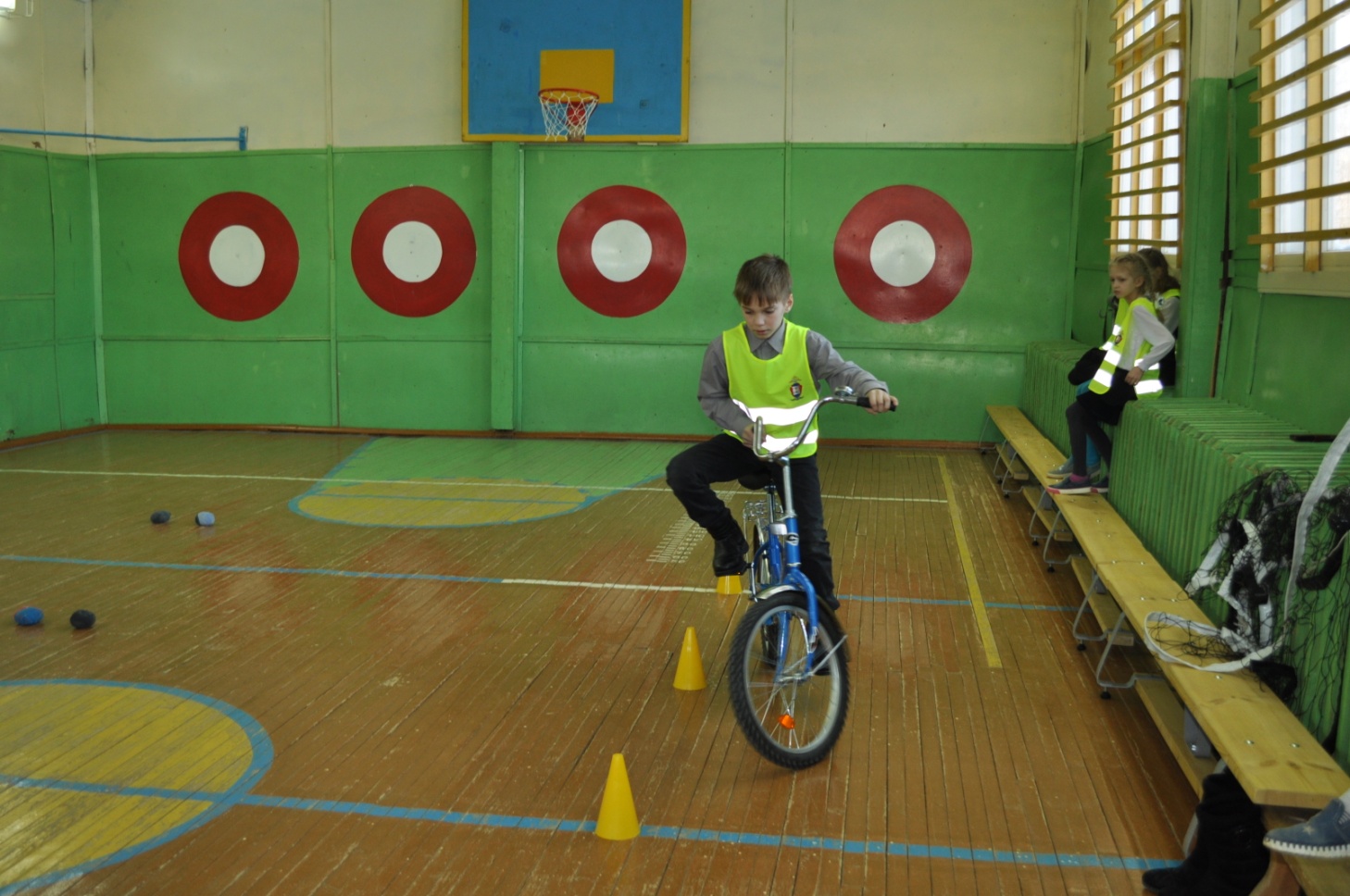 Есть отличные велосипедисты.
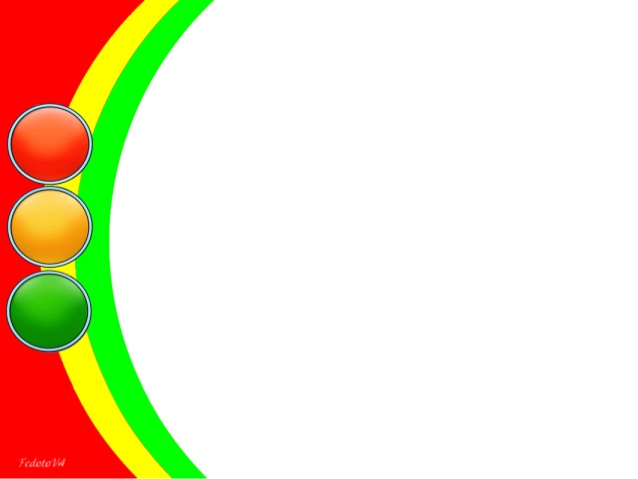 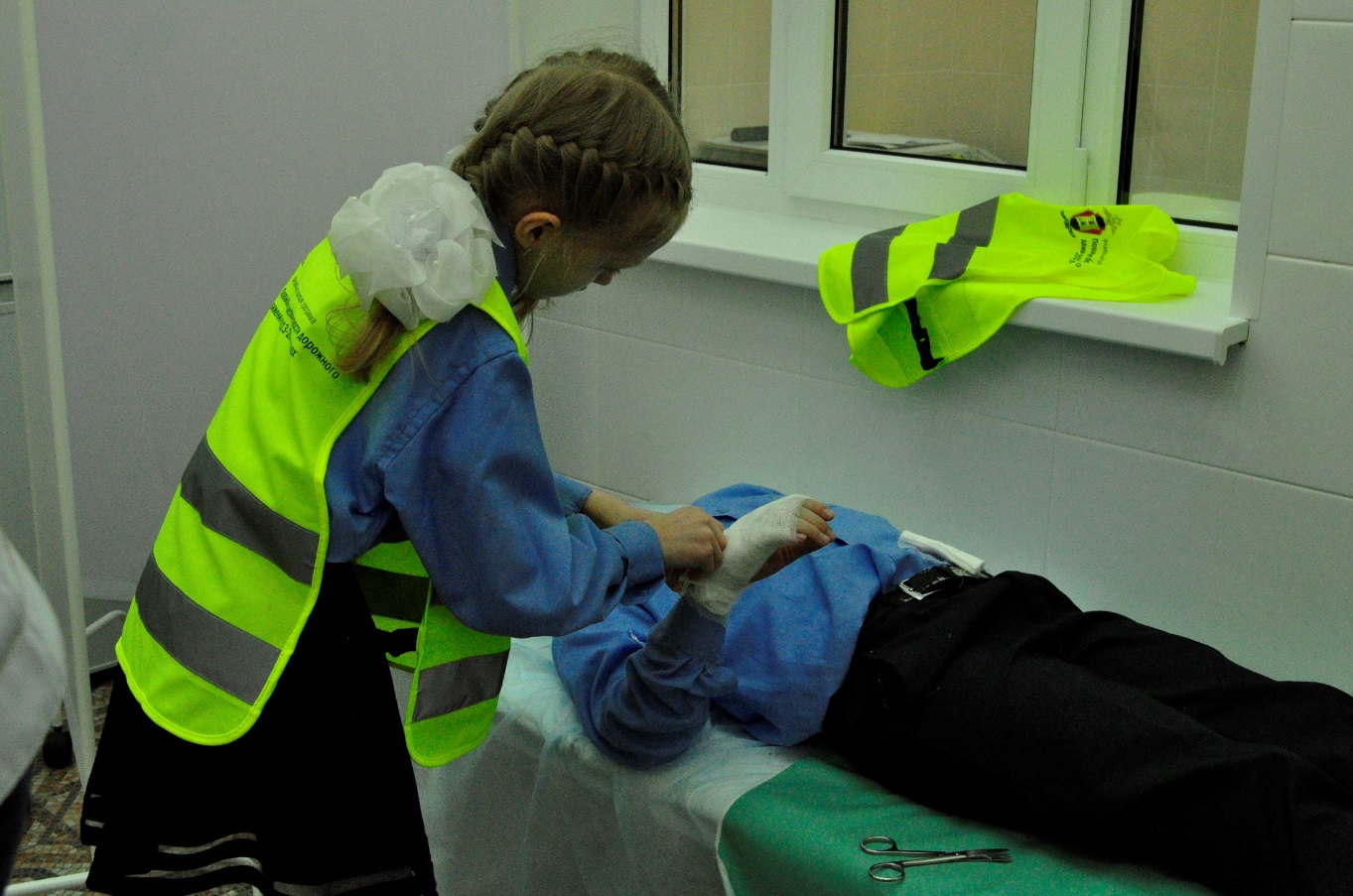 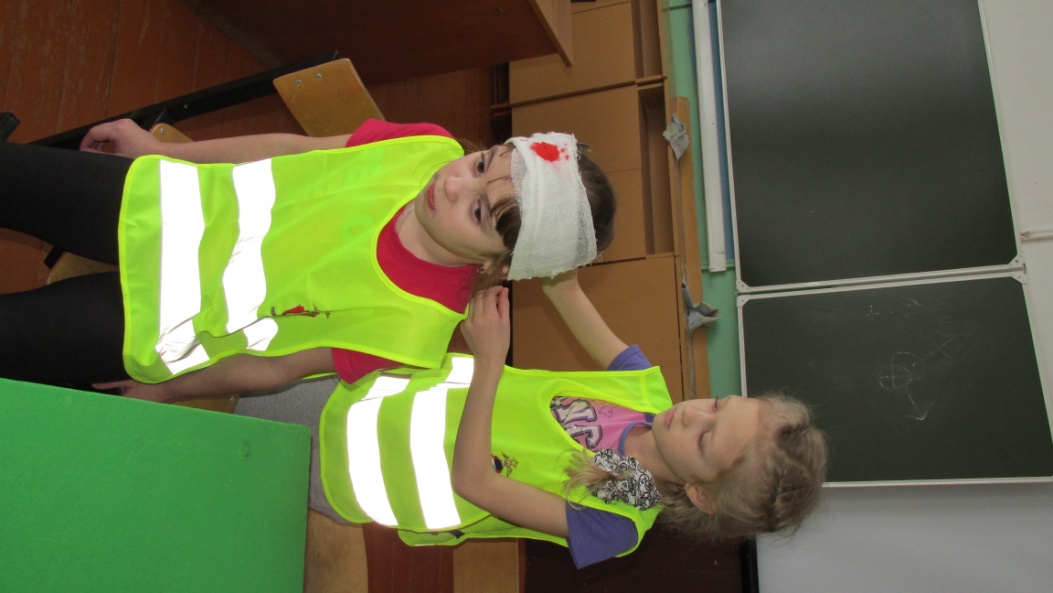 Лена
   любит медицину.
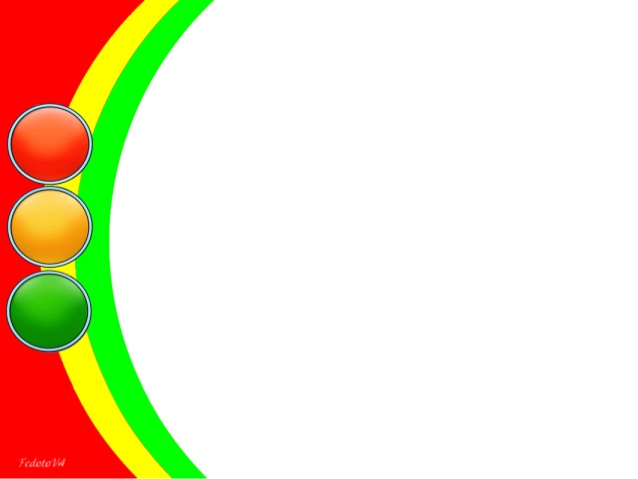 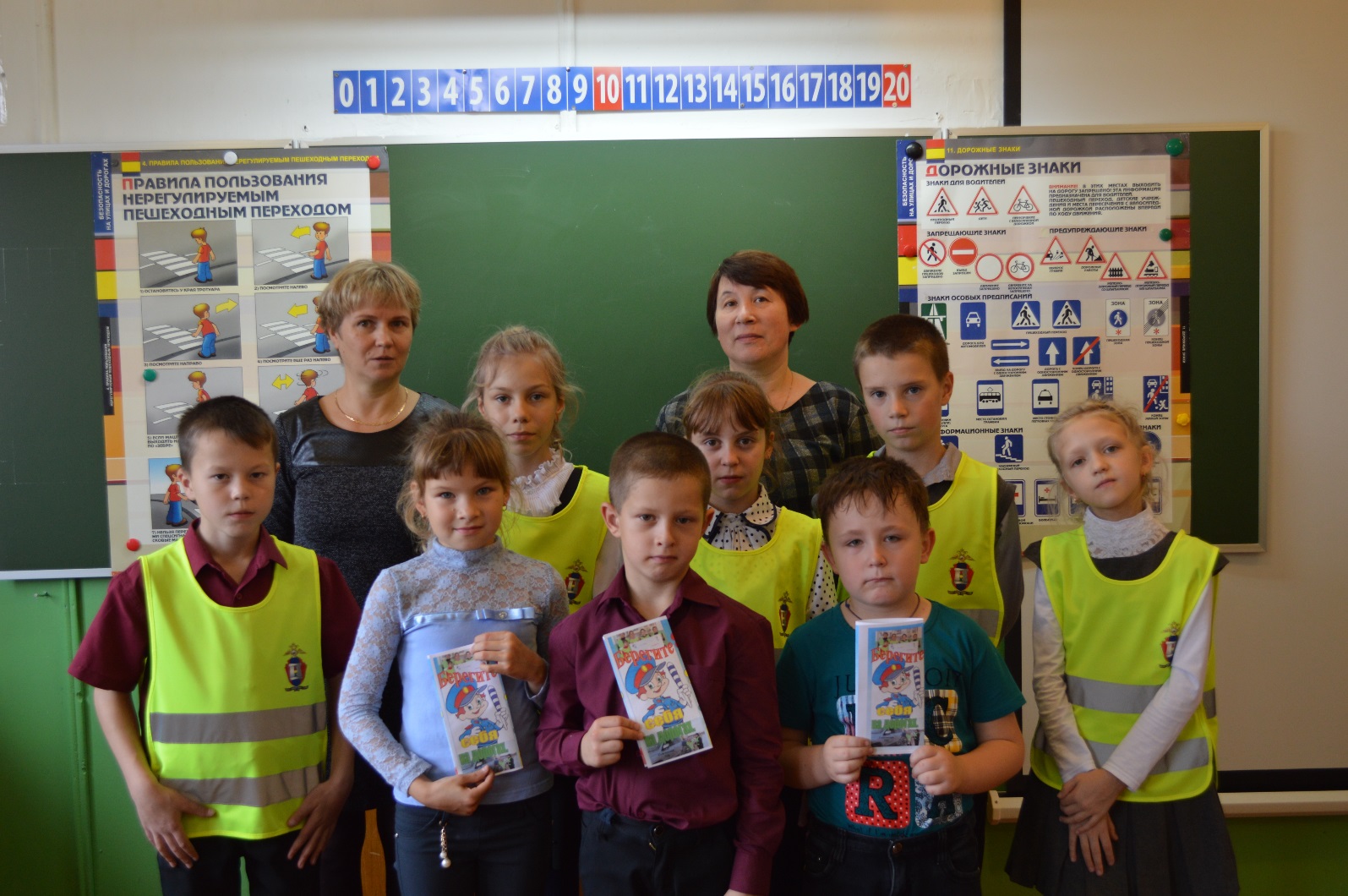 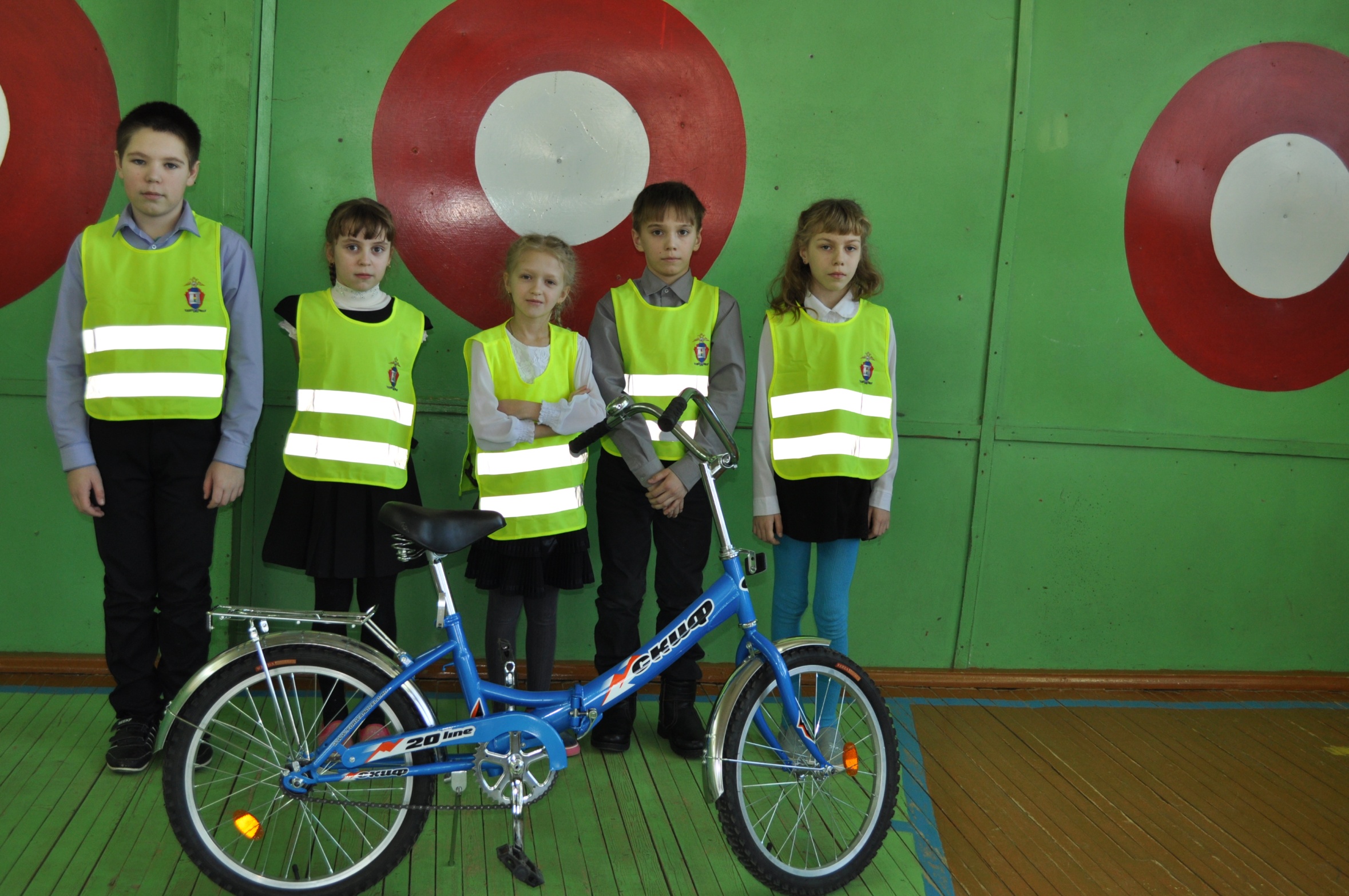 Таня  и Марина спецы по викторинам.
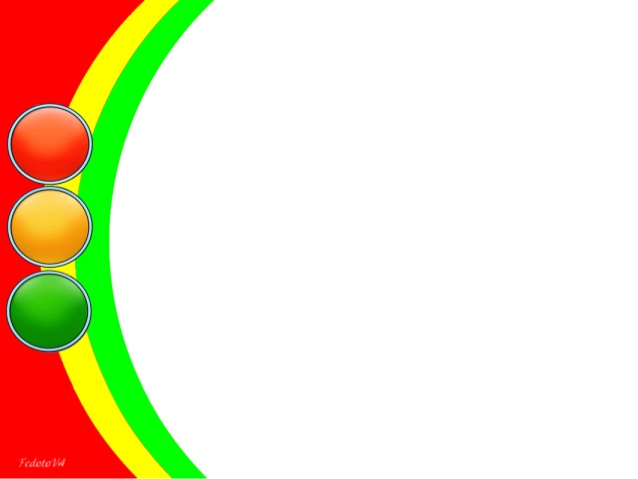 Дима учит правила дорожные.
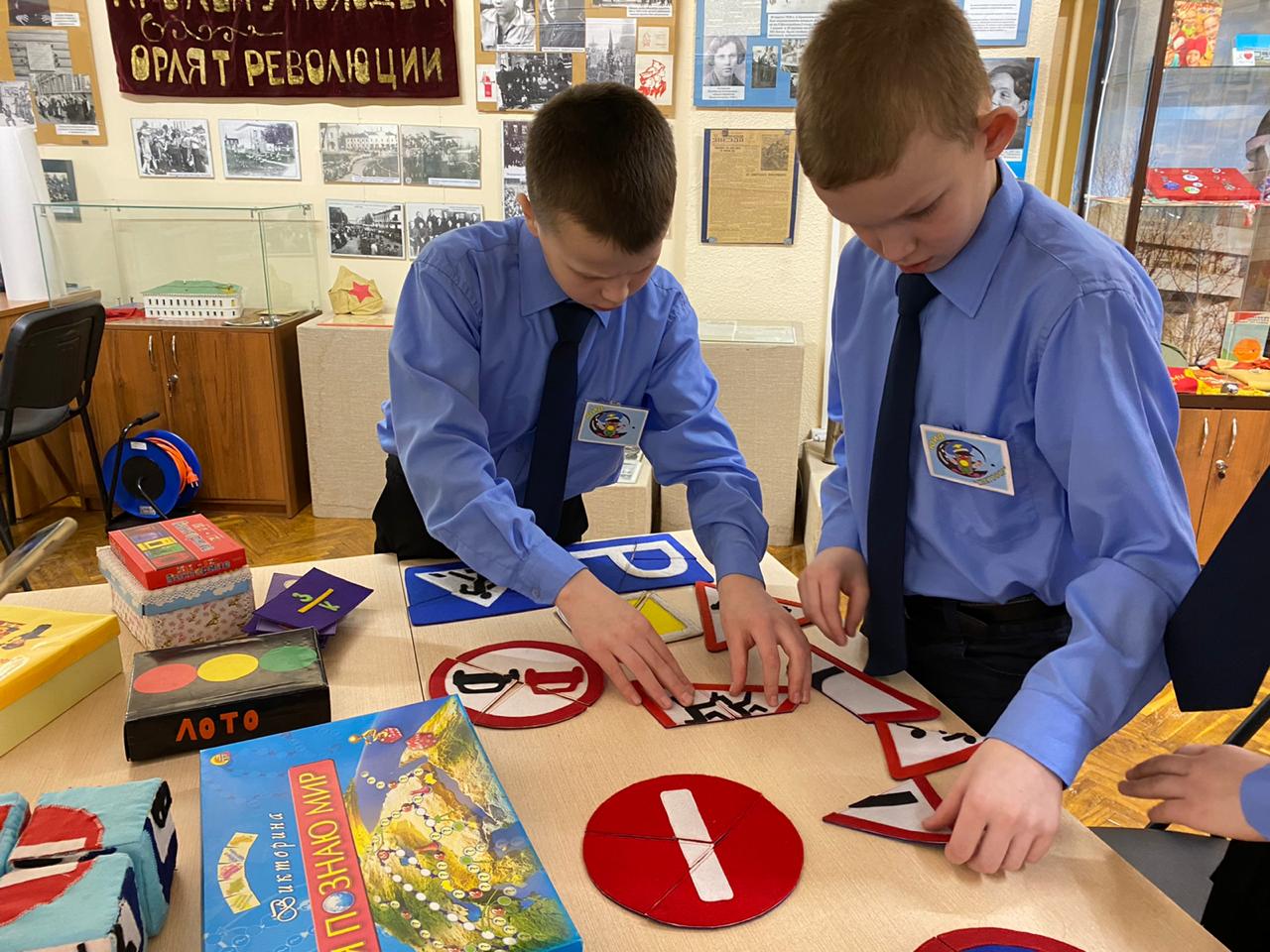 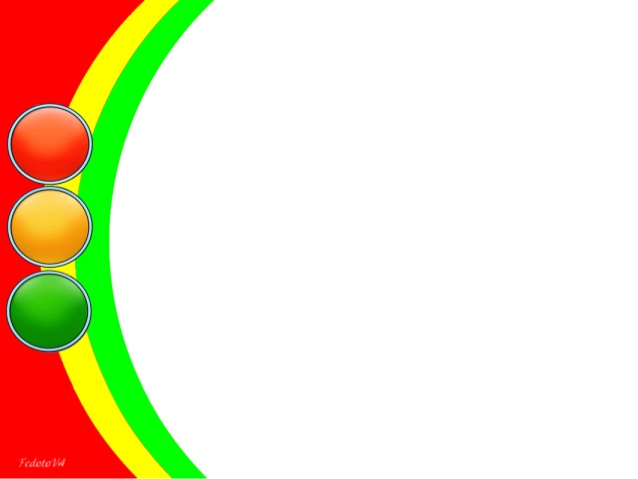 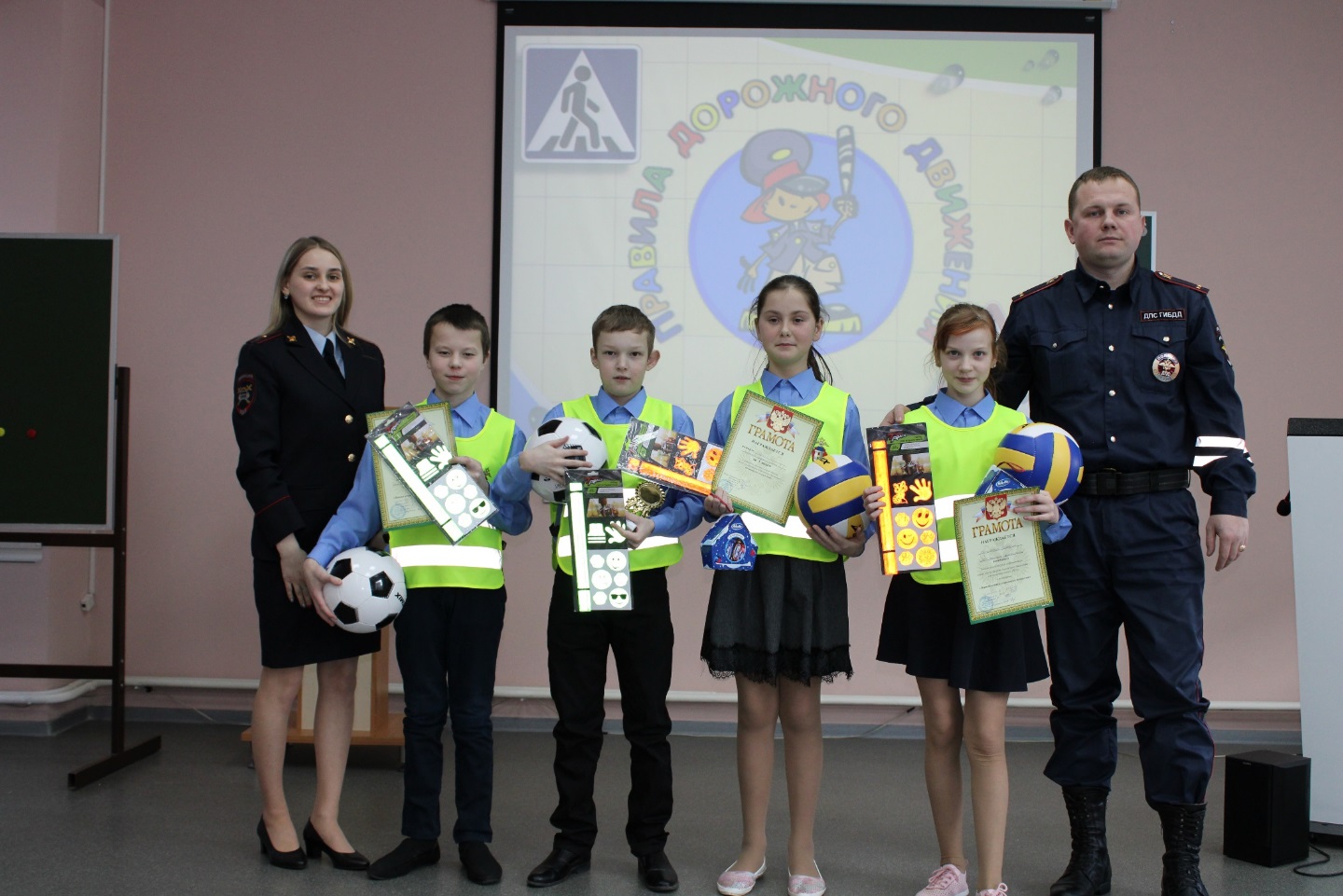 Словом дружный наш отряд помогает всем подряд.
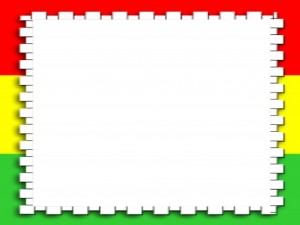 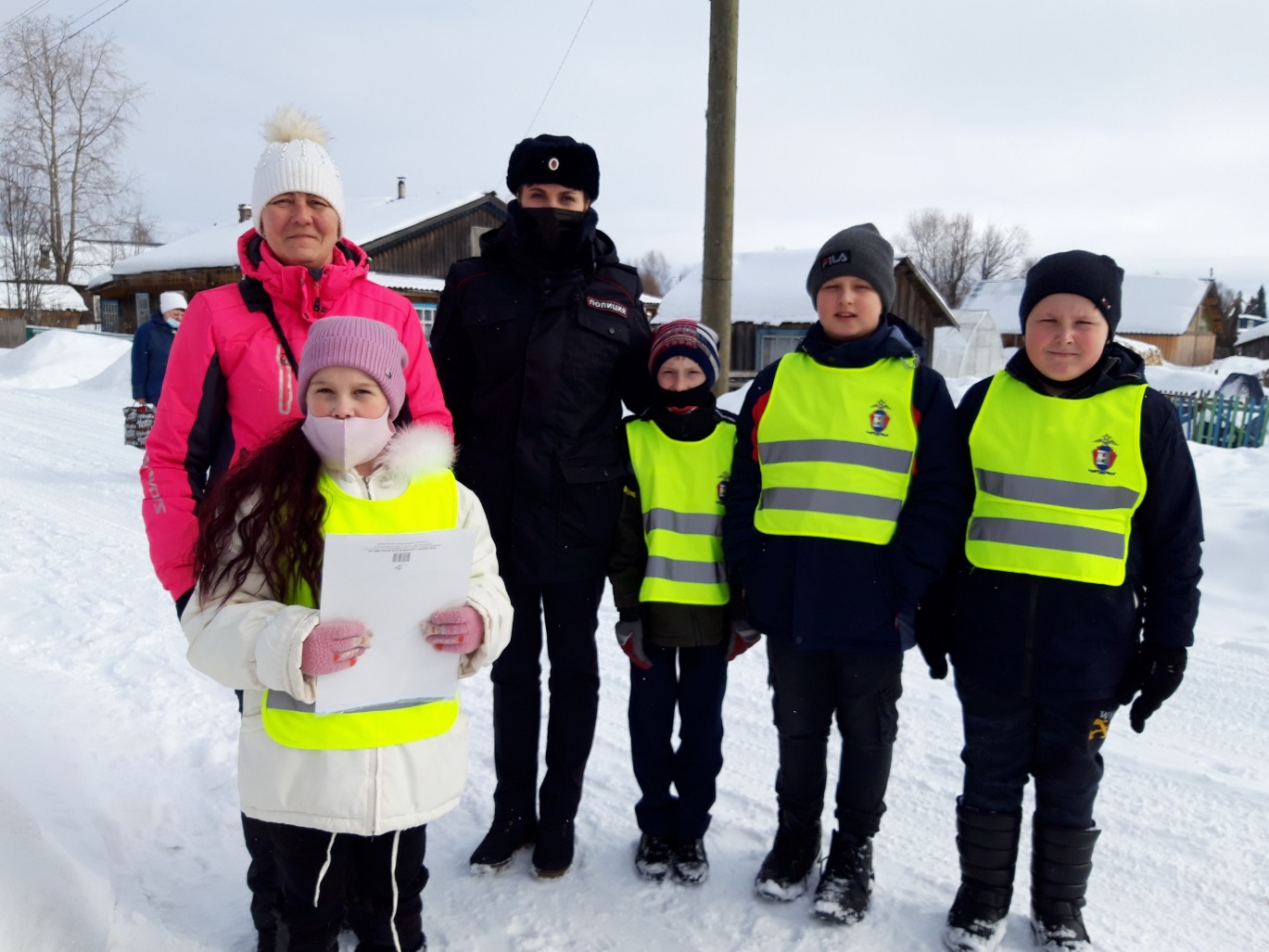 Форму с иголочки здесь мы одели,Вышли на улицу, вокруг посмотрели.
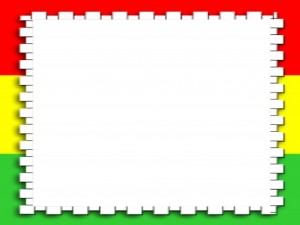 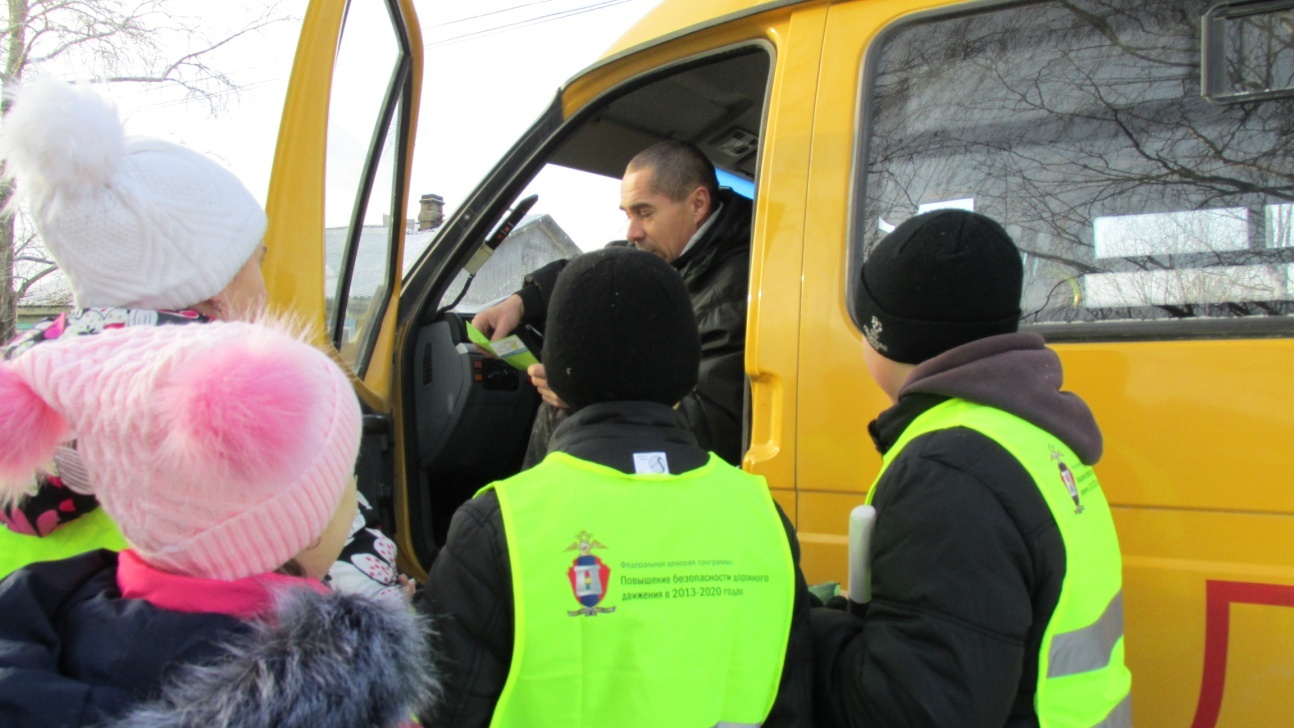 Будем мы с жезлом на дороге  стоять,Водителям будем в пути помогать.
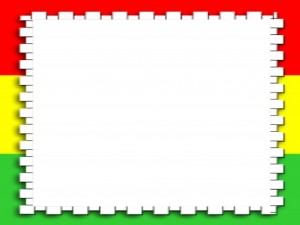 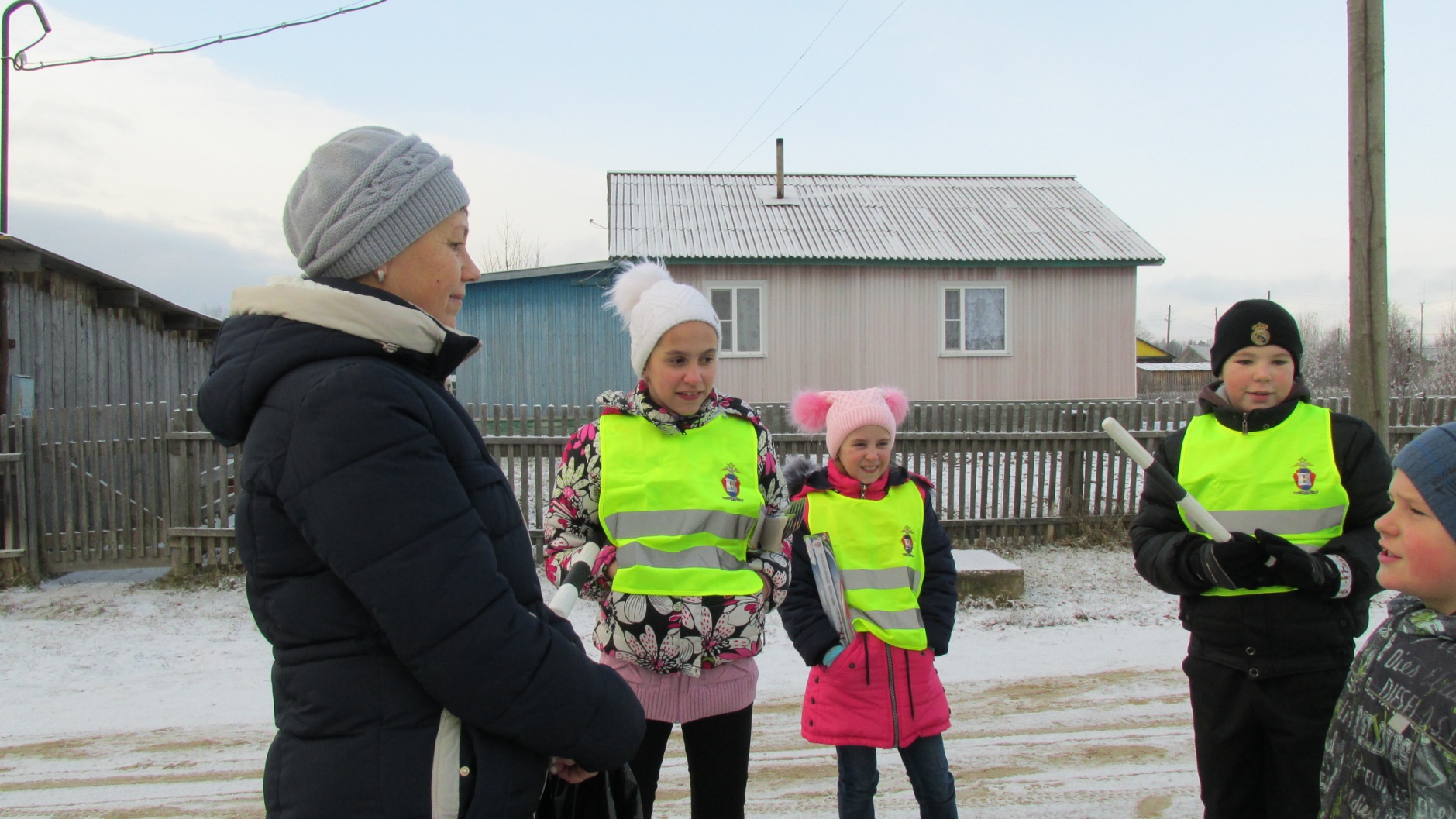 Чтоб не боялся машин пешеход,Обезопасим ему переход!
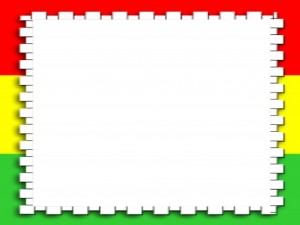 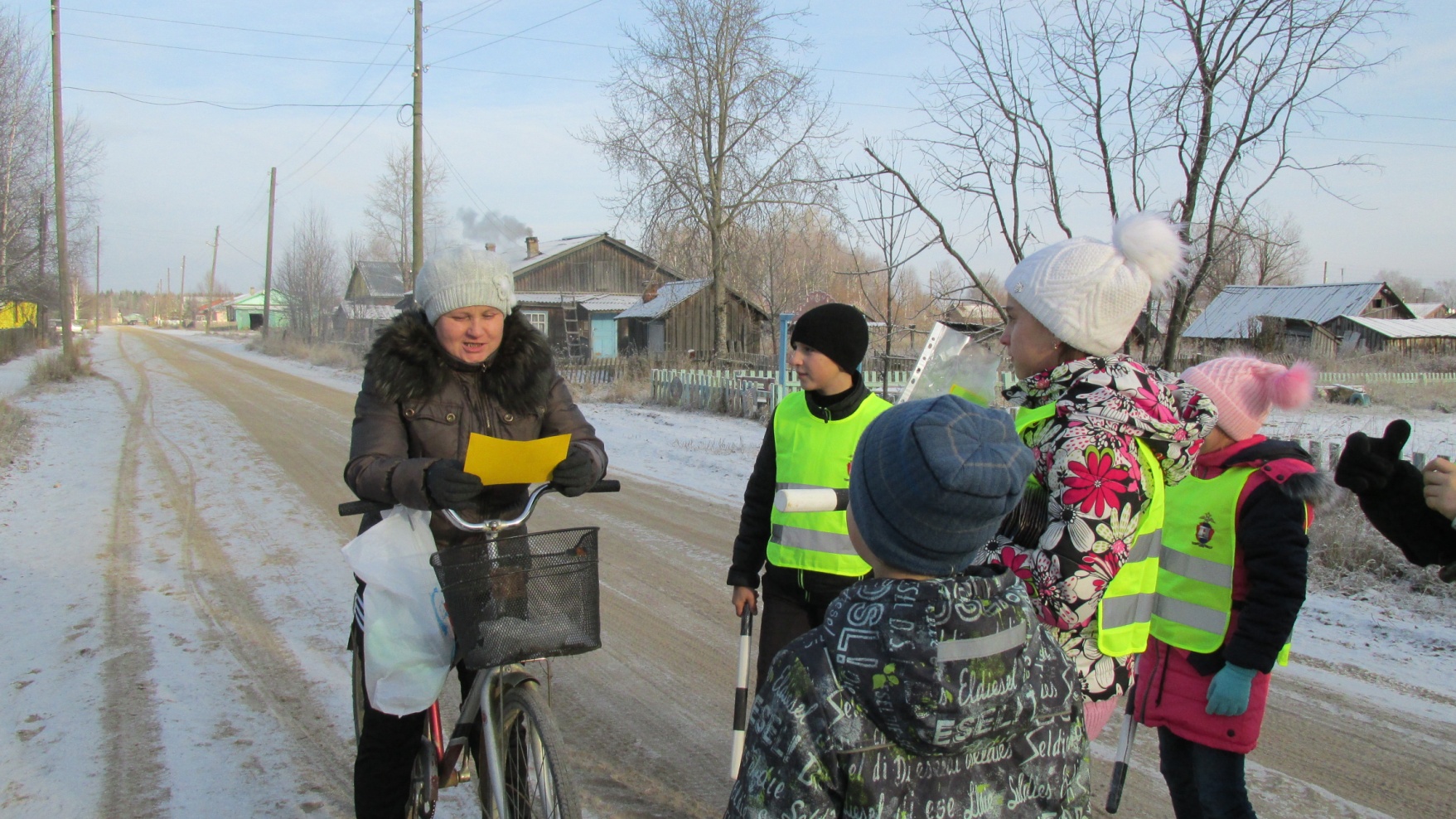 Велосипедистам мы тоже поможем,
О правилах всех  ему  мы расскажем.
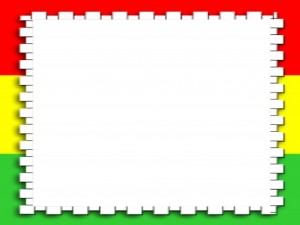 Во время акций и декад
Спешим отрядом в детский сад,
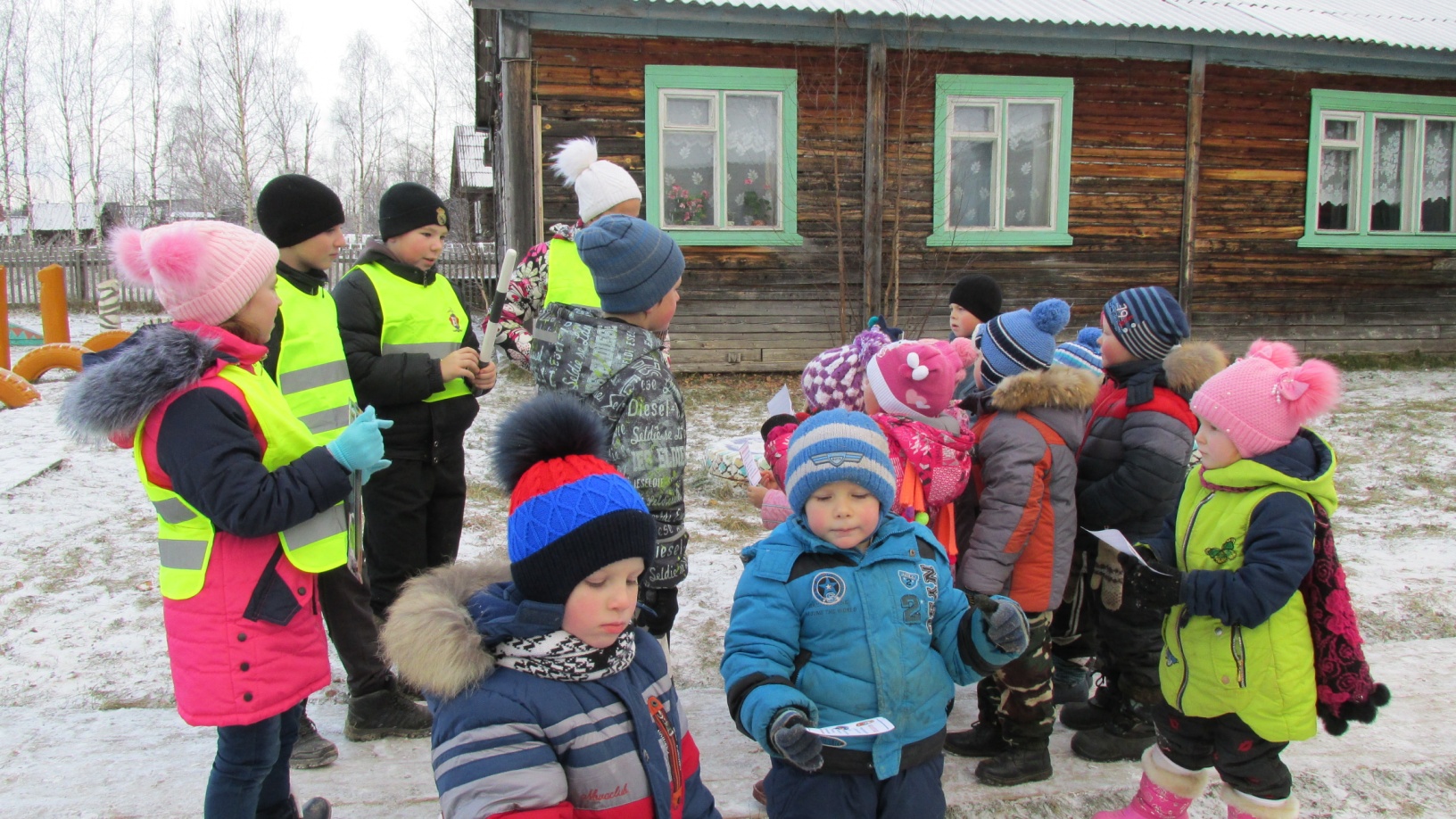 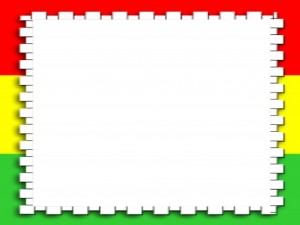 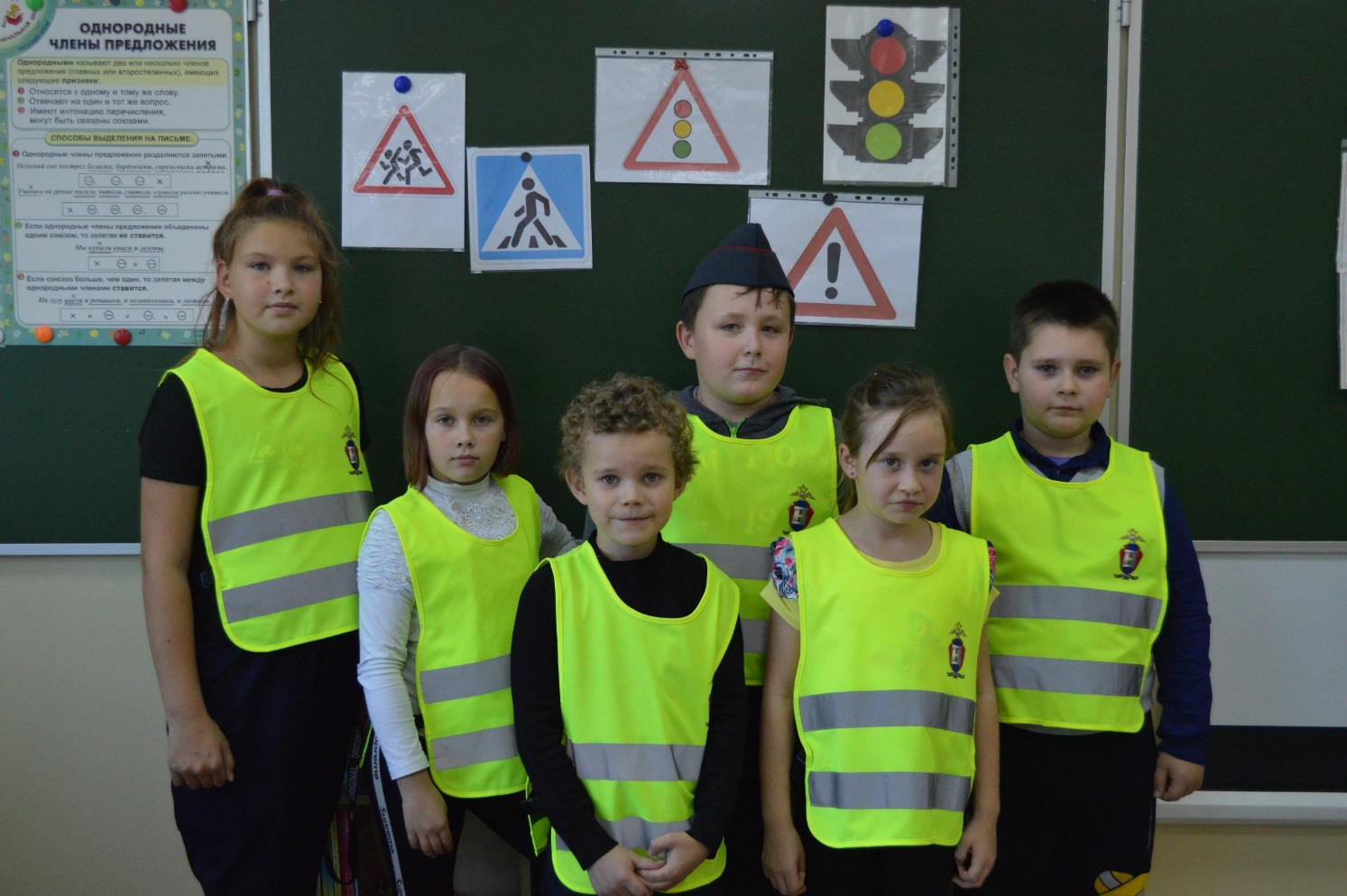 Ведем работу нужную, веселую и дружную.
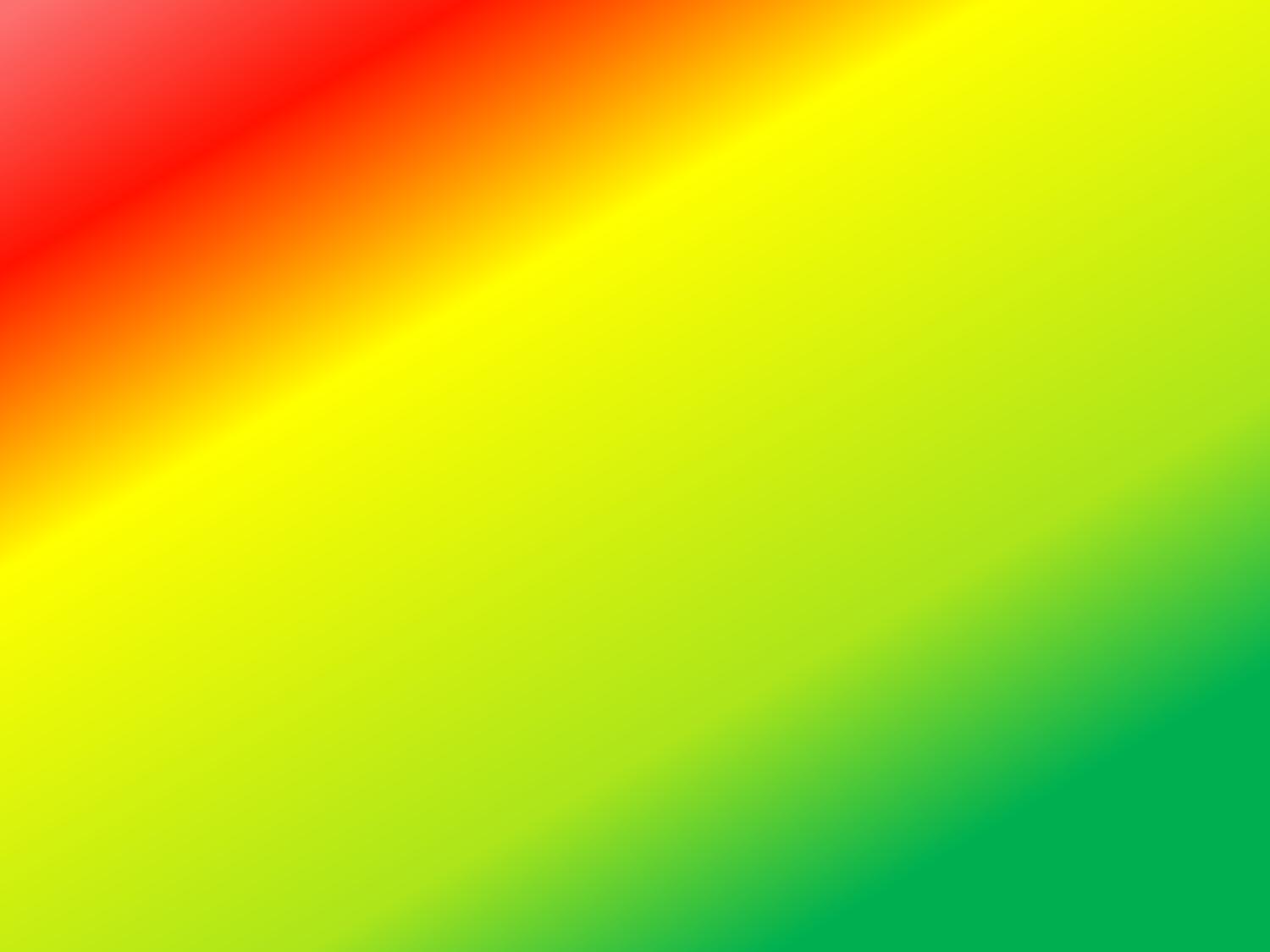 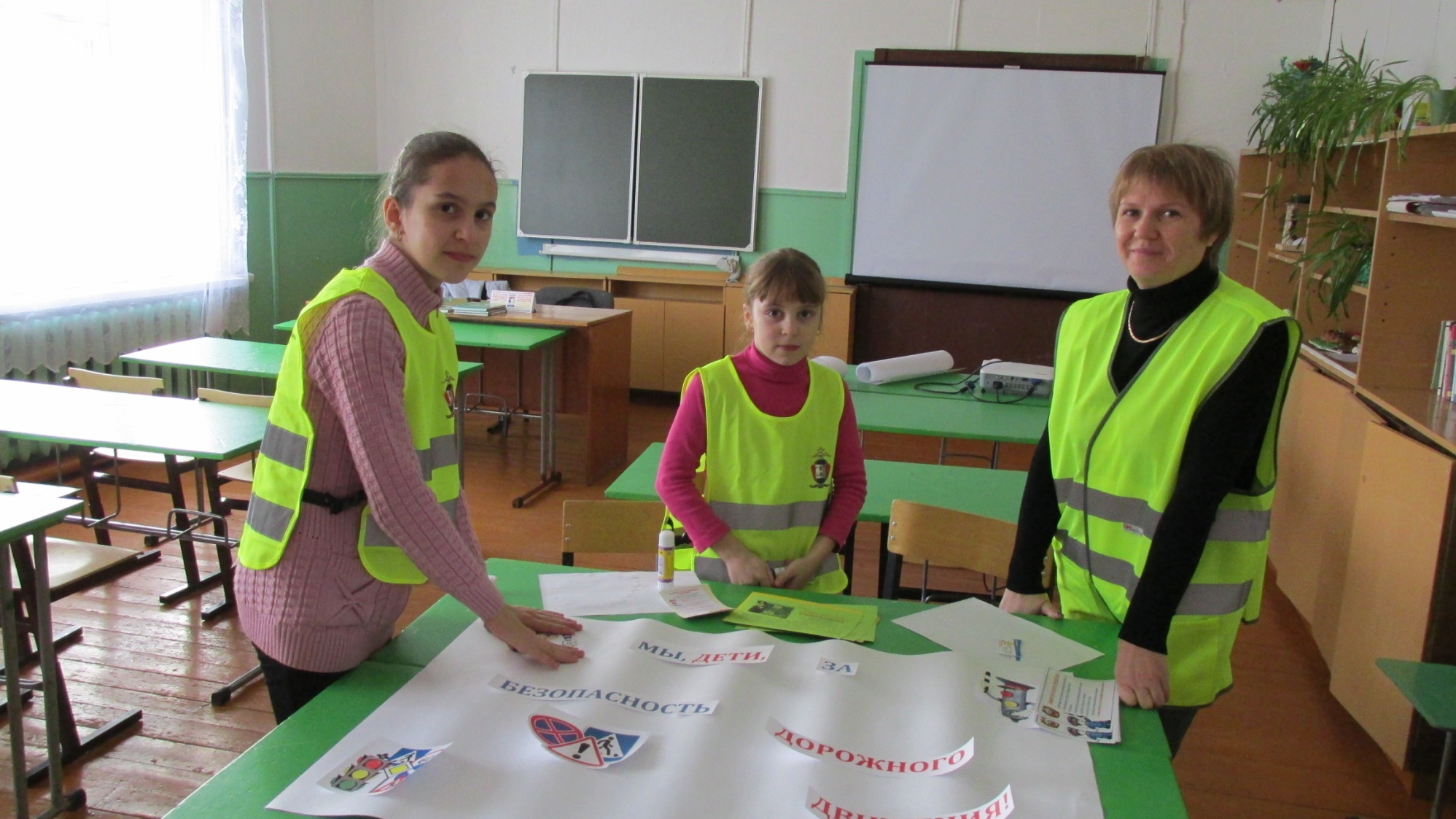 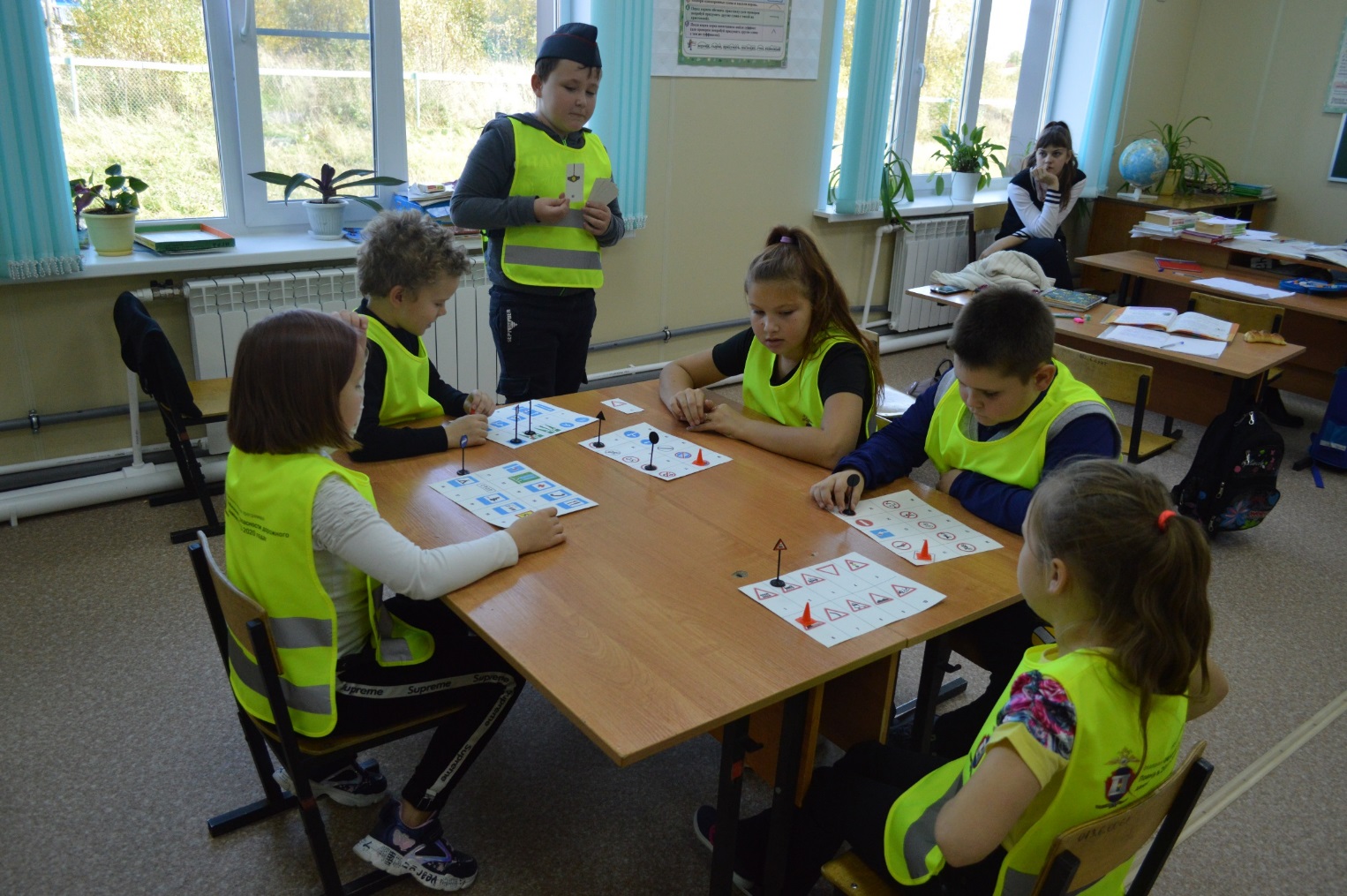 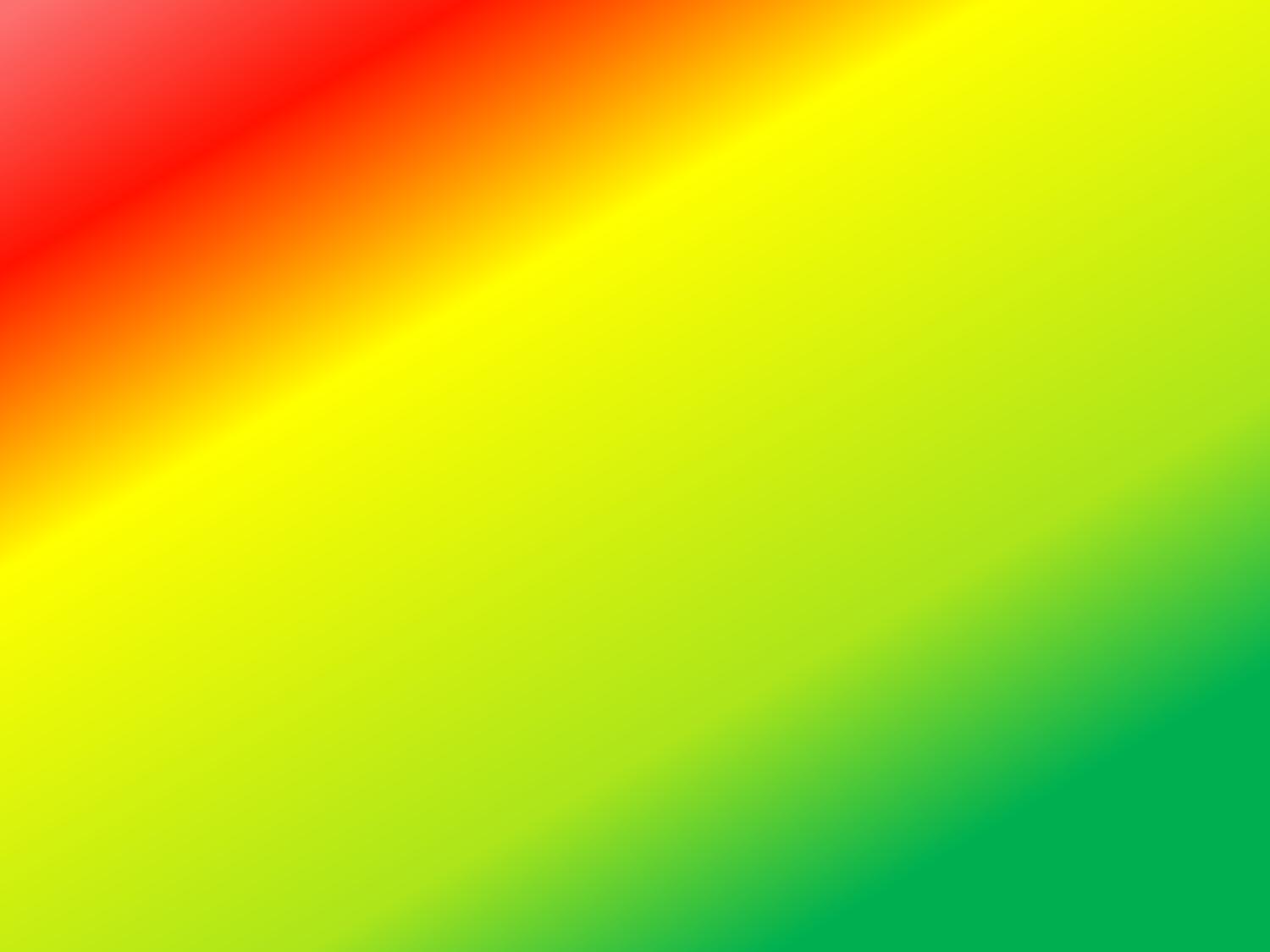 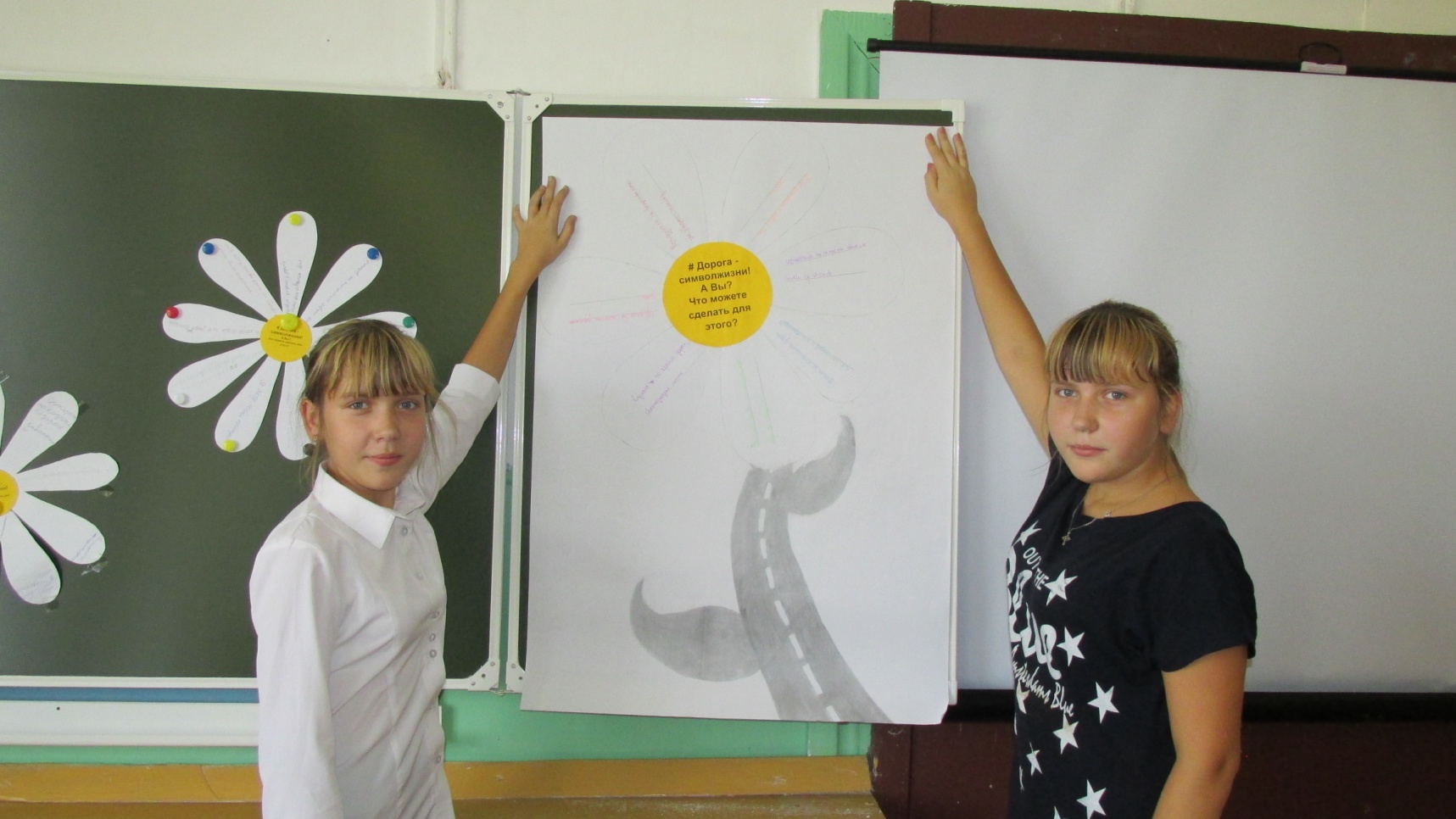 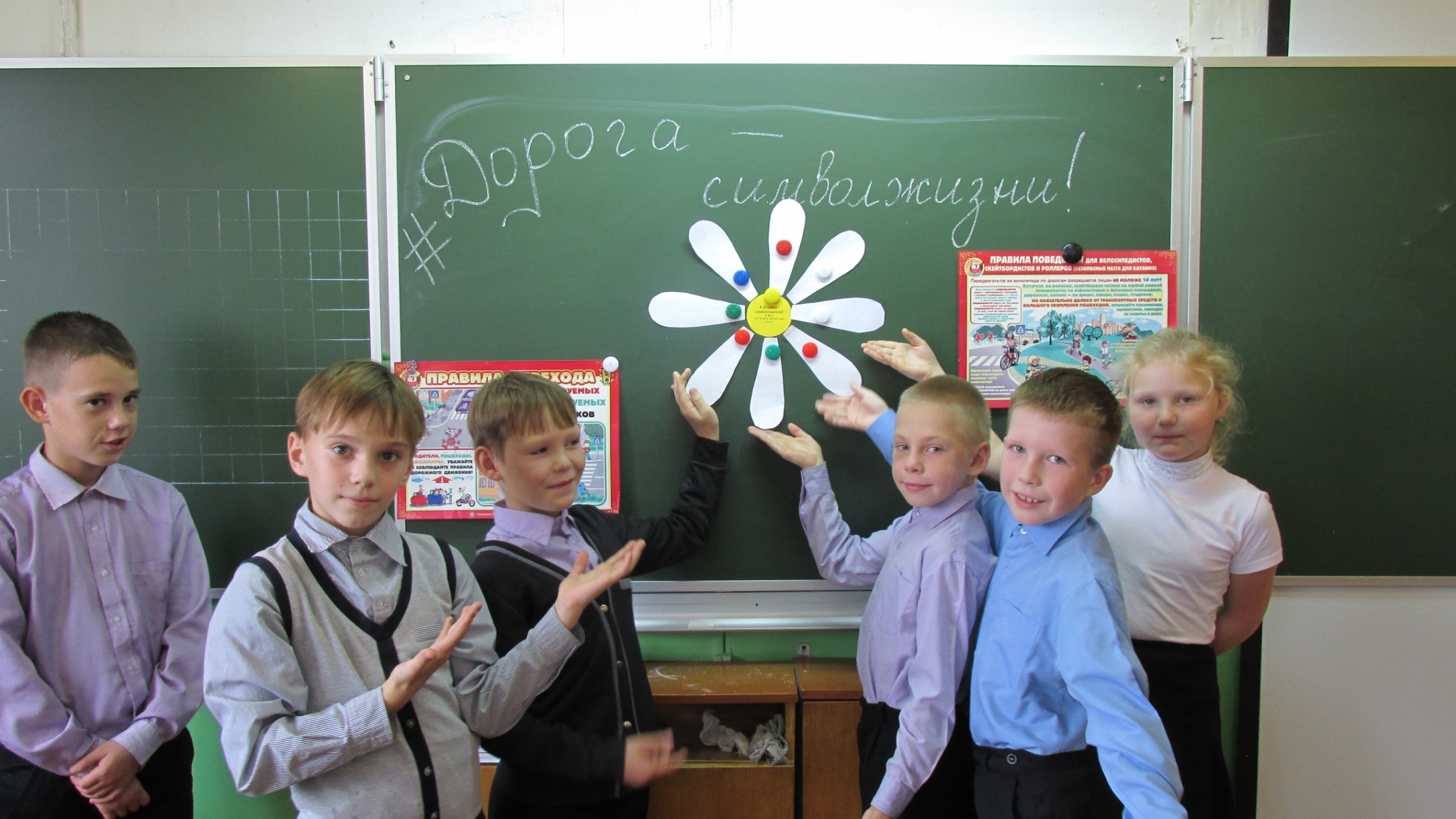 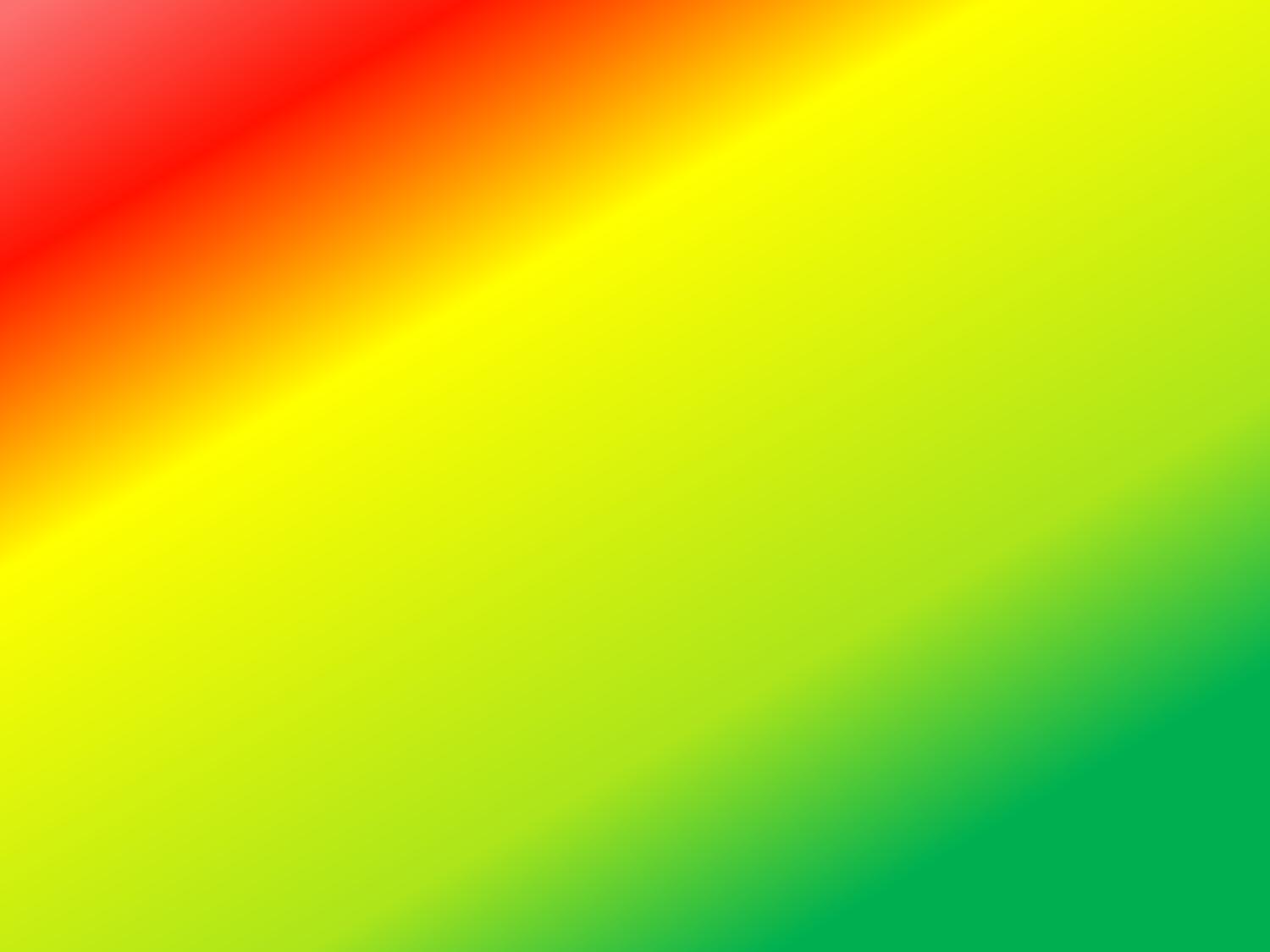 Участники районного конкурса «Безопасное колесо 2015»
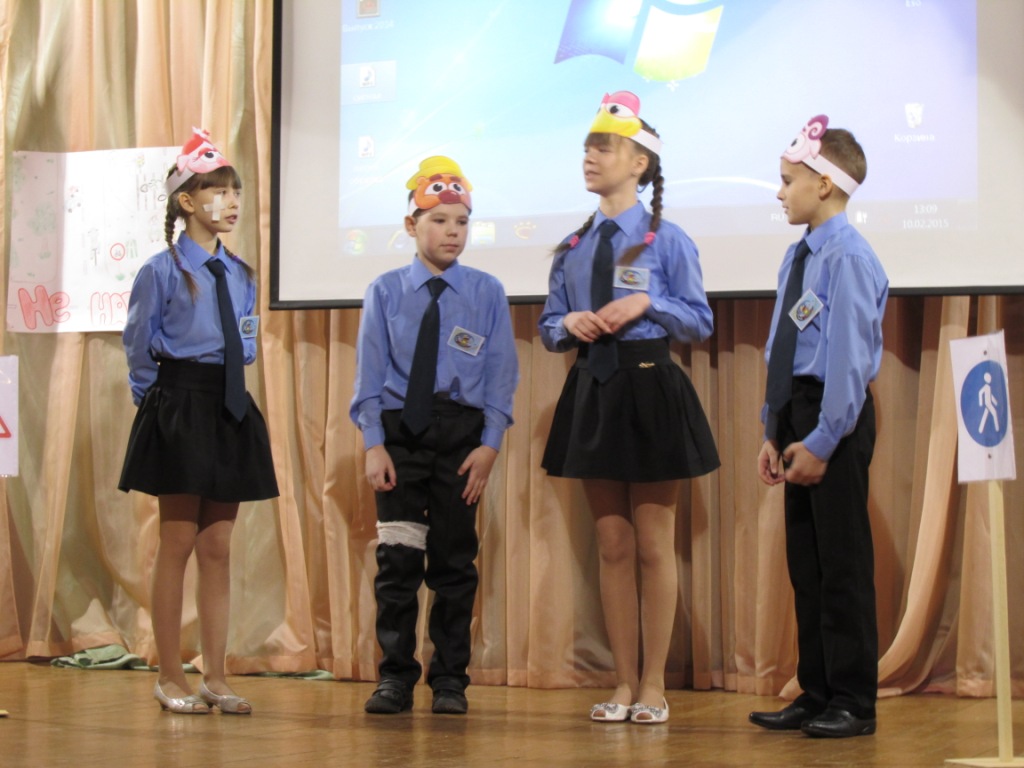 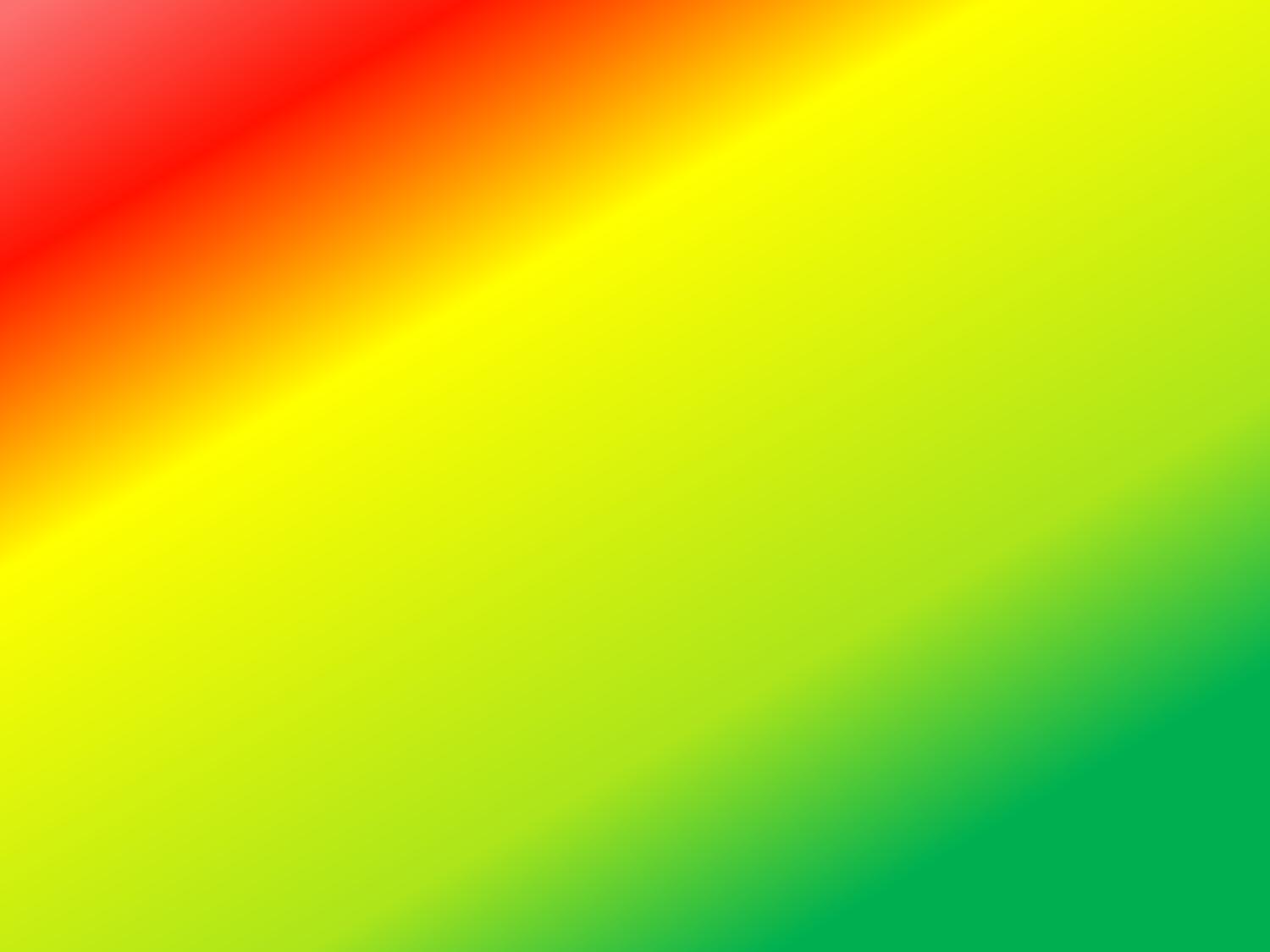 Участники районного конкурса «Безопасное колесо 2016»
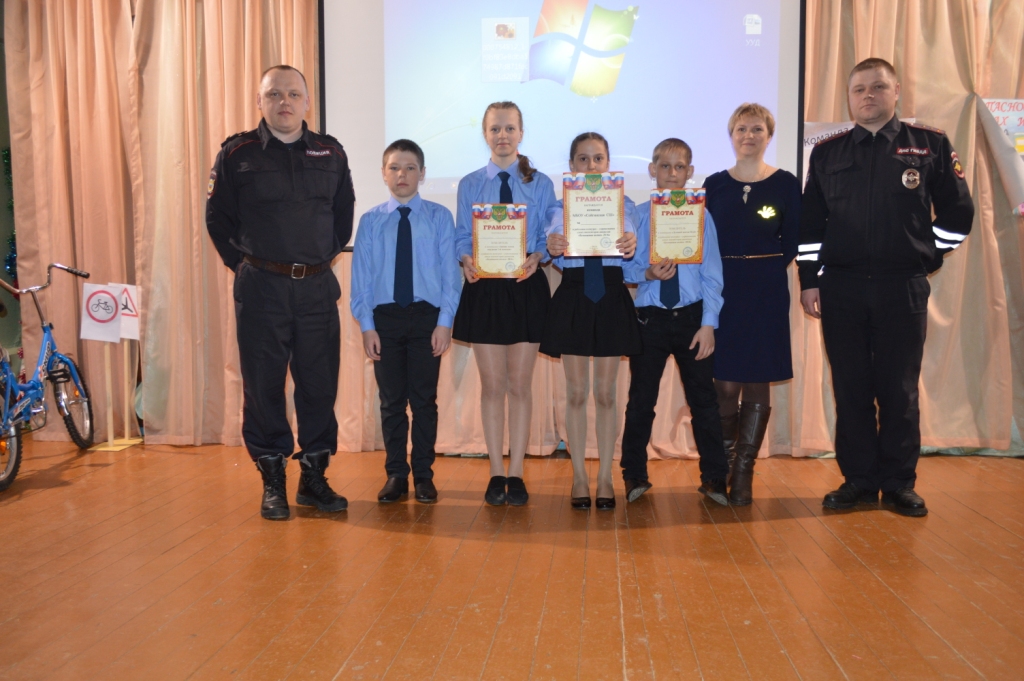 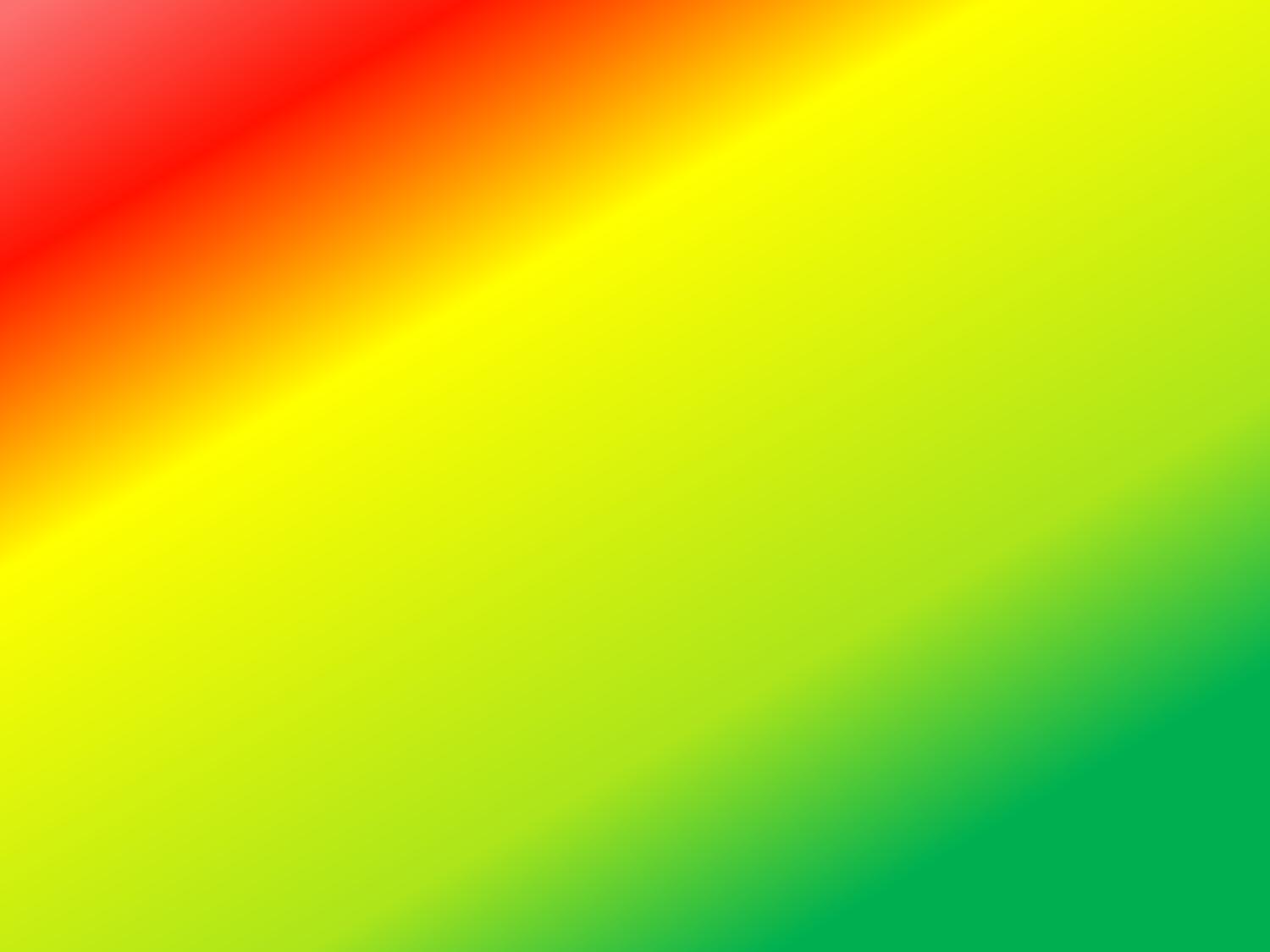 Участники районного конкурса «Безопасное колесо 2017»
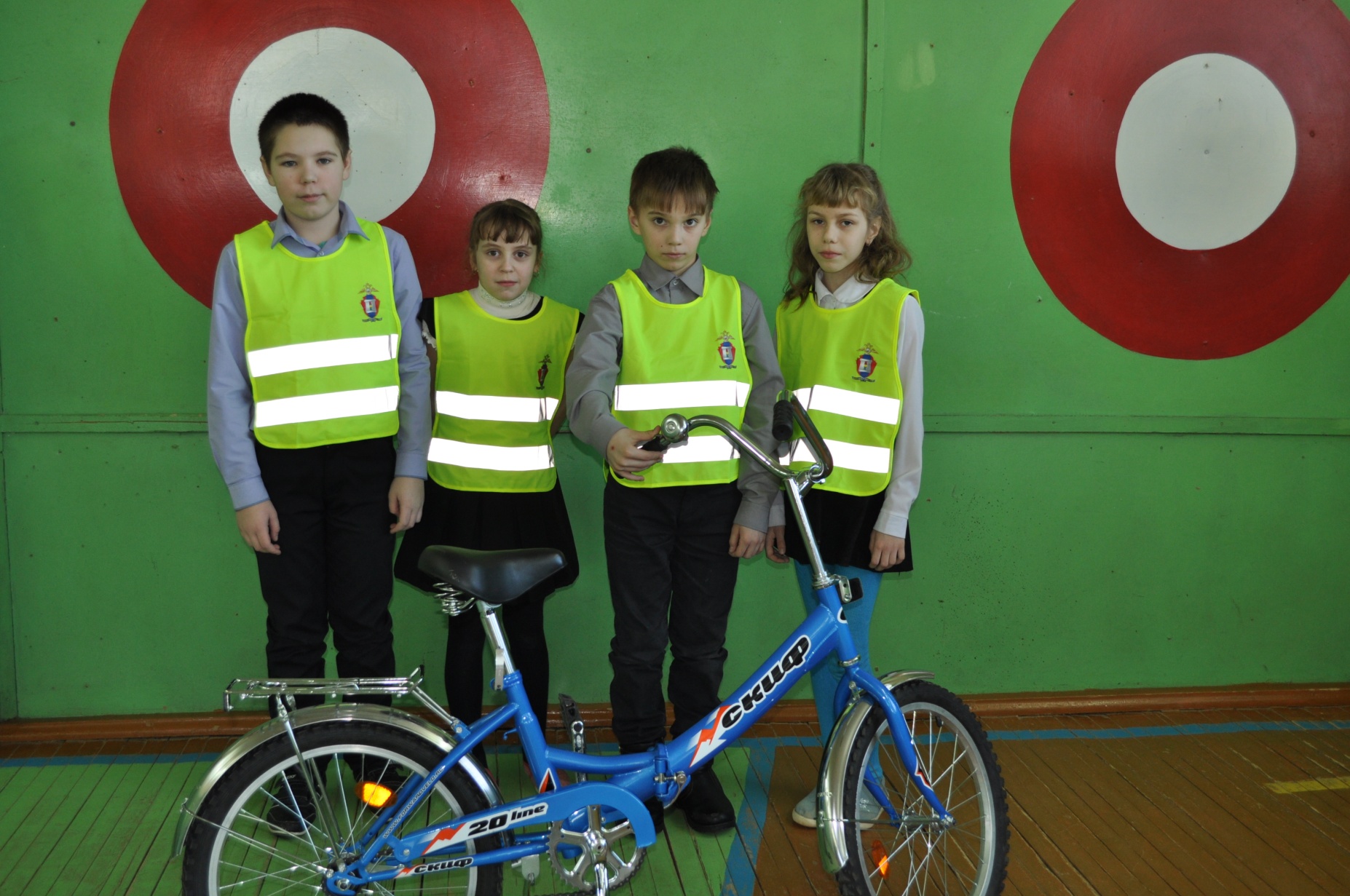 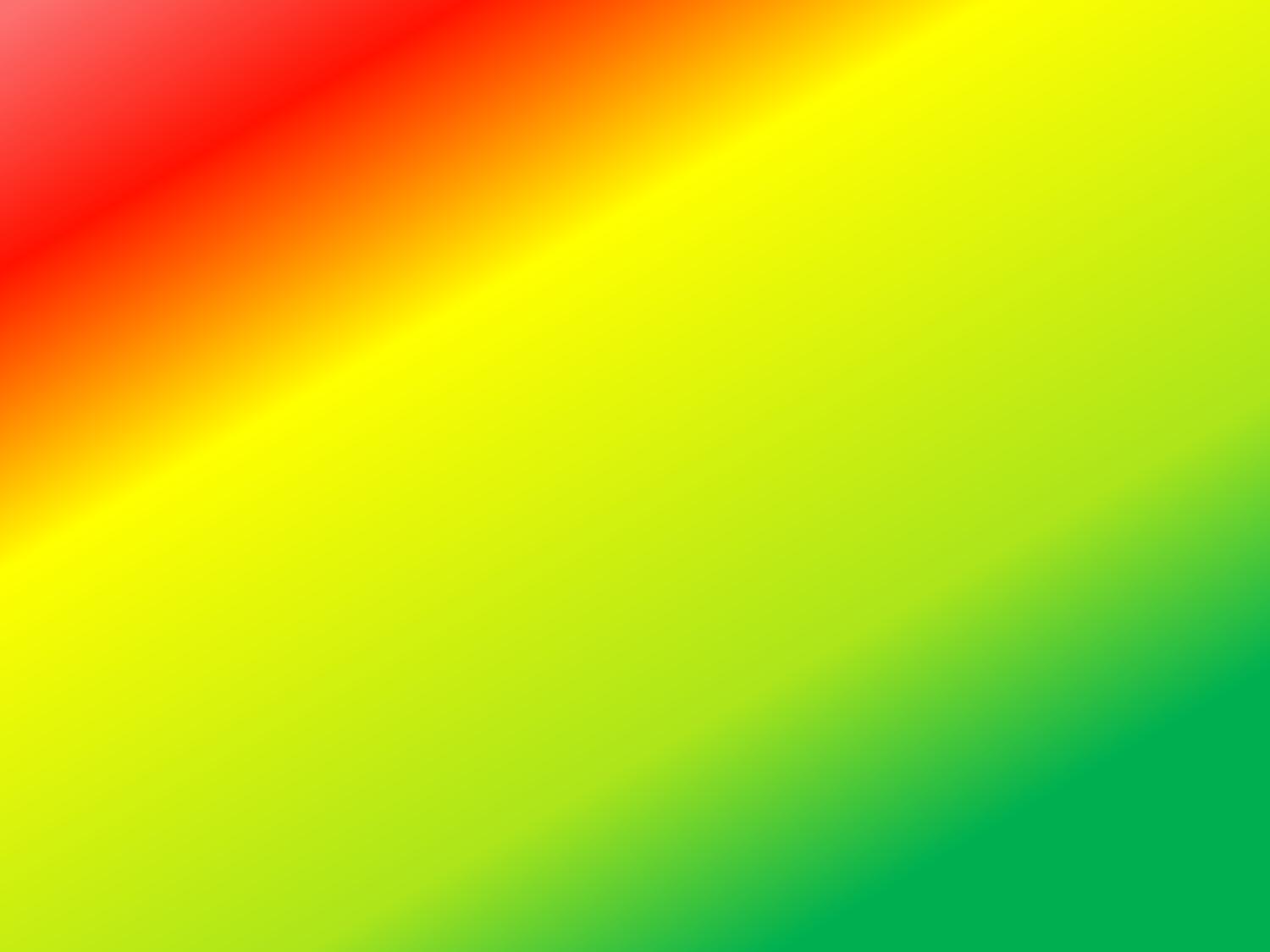 Участники районного конкурса «Безопасное колесо 2018»
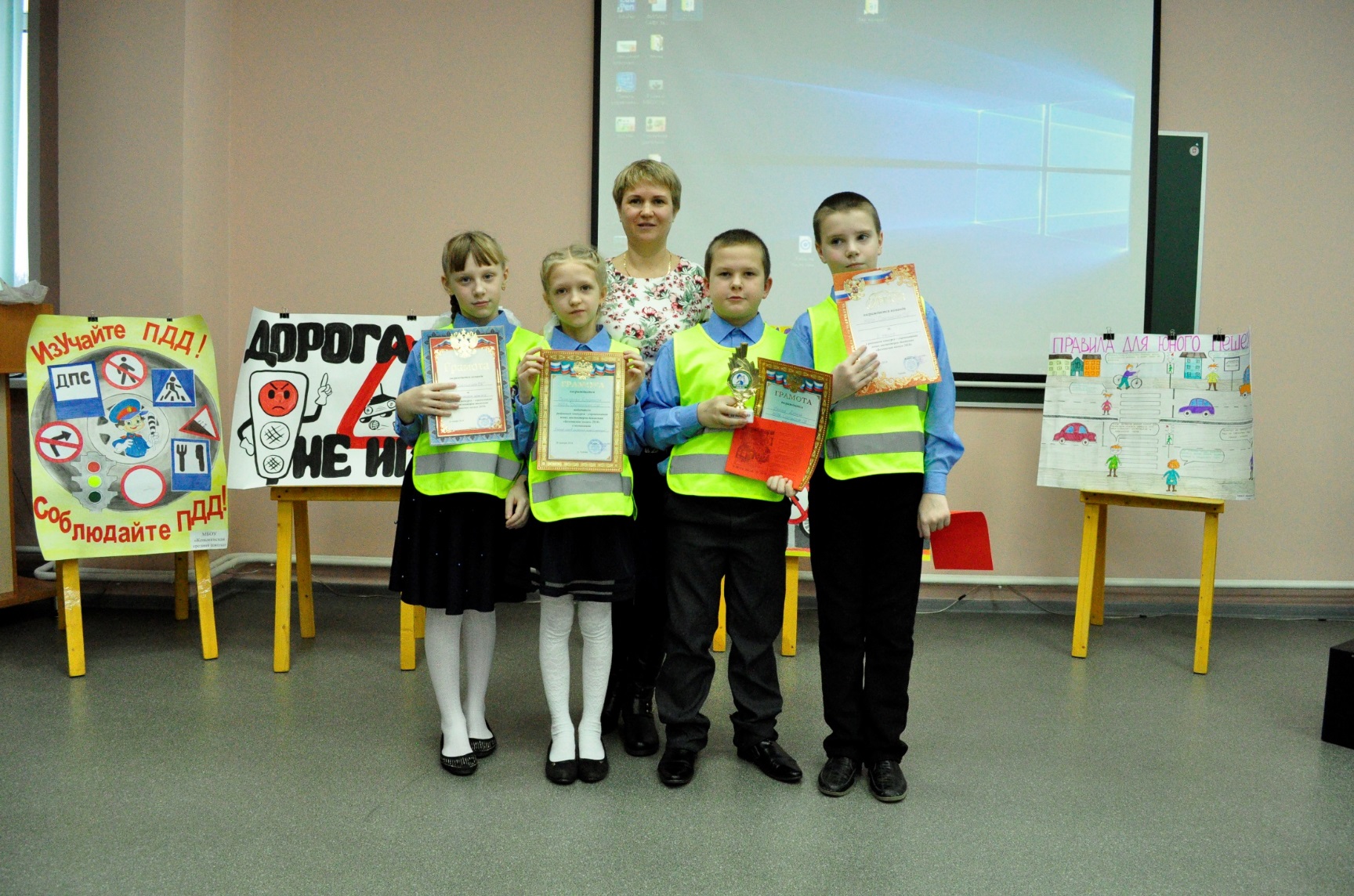 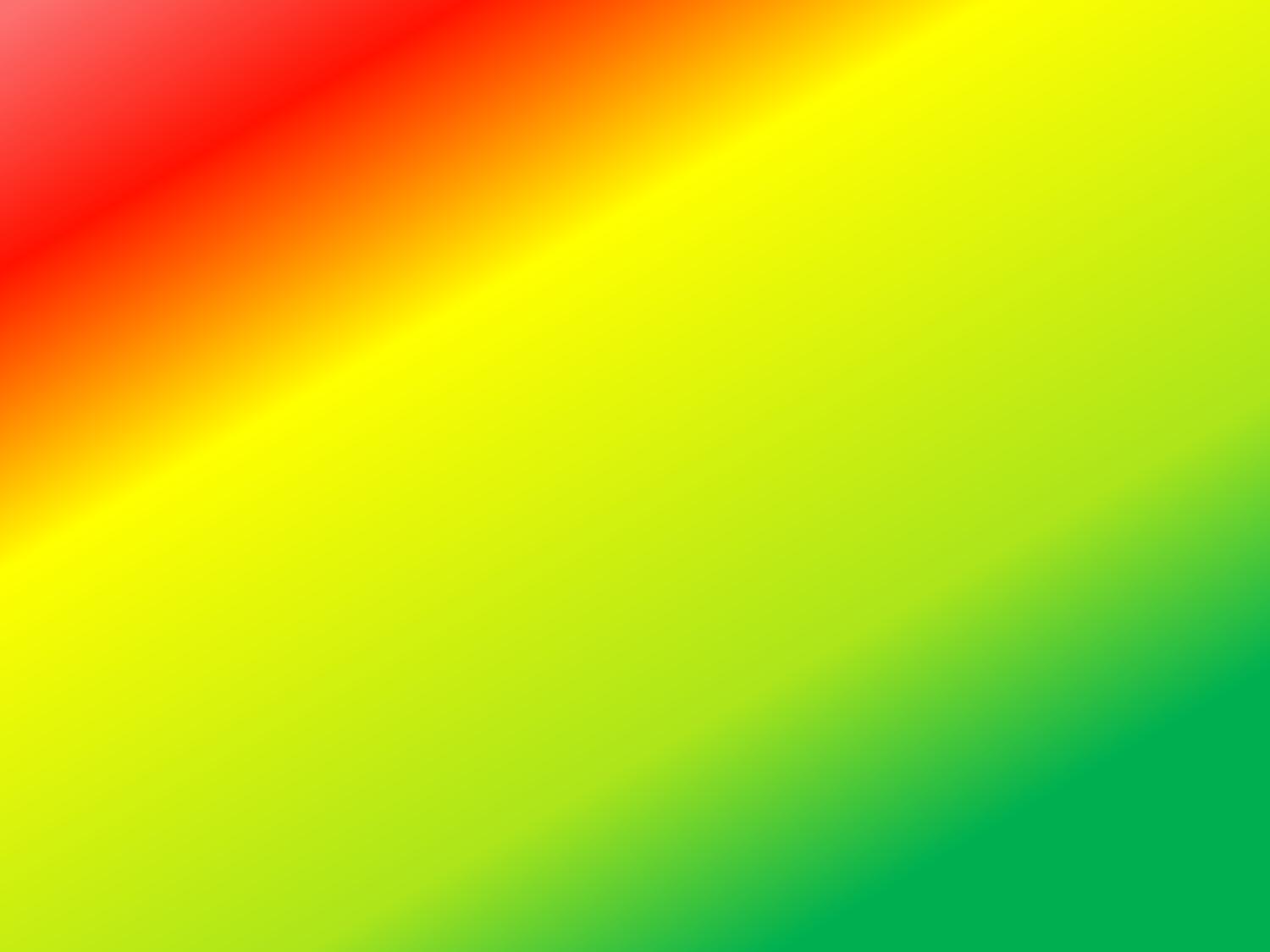 Участники районного конкурса «Безопасное колесо 2020»
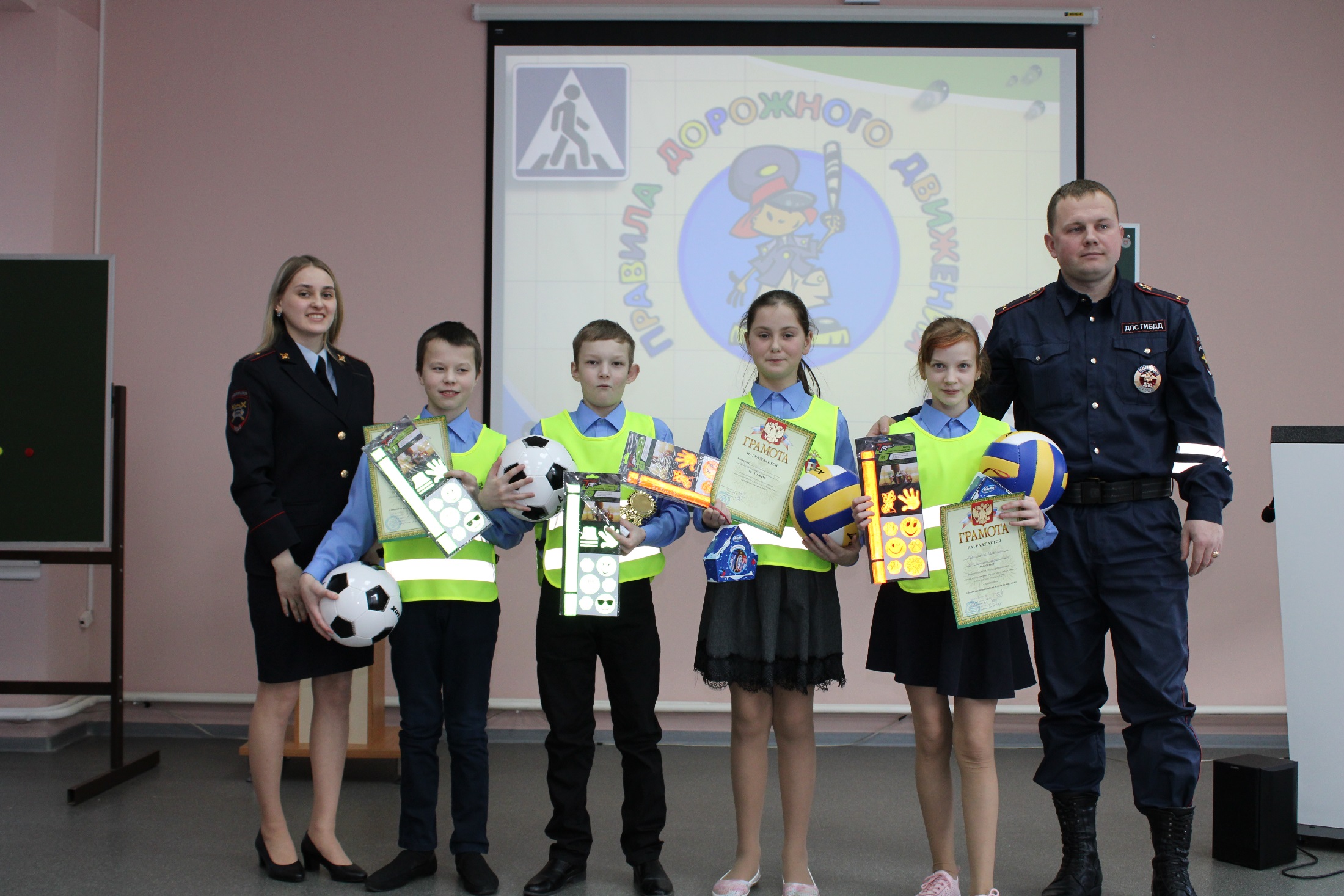 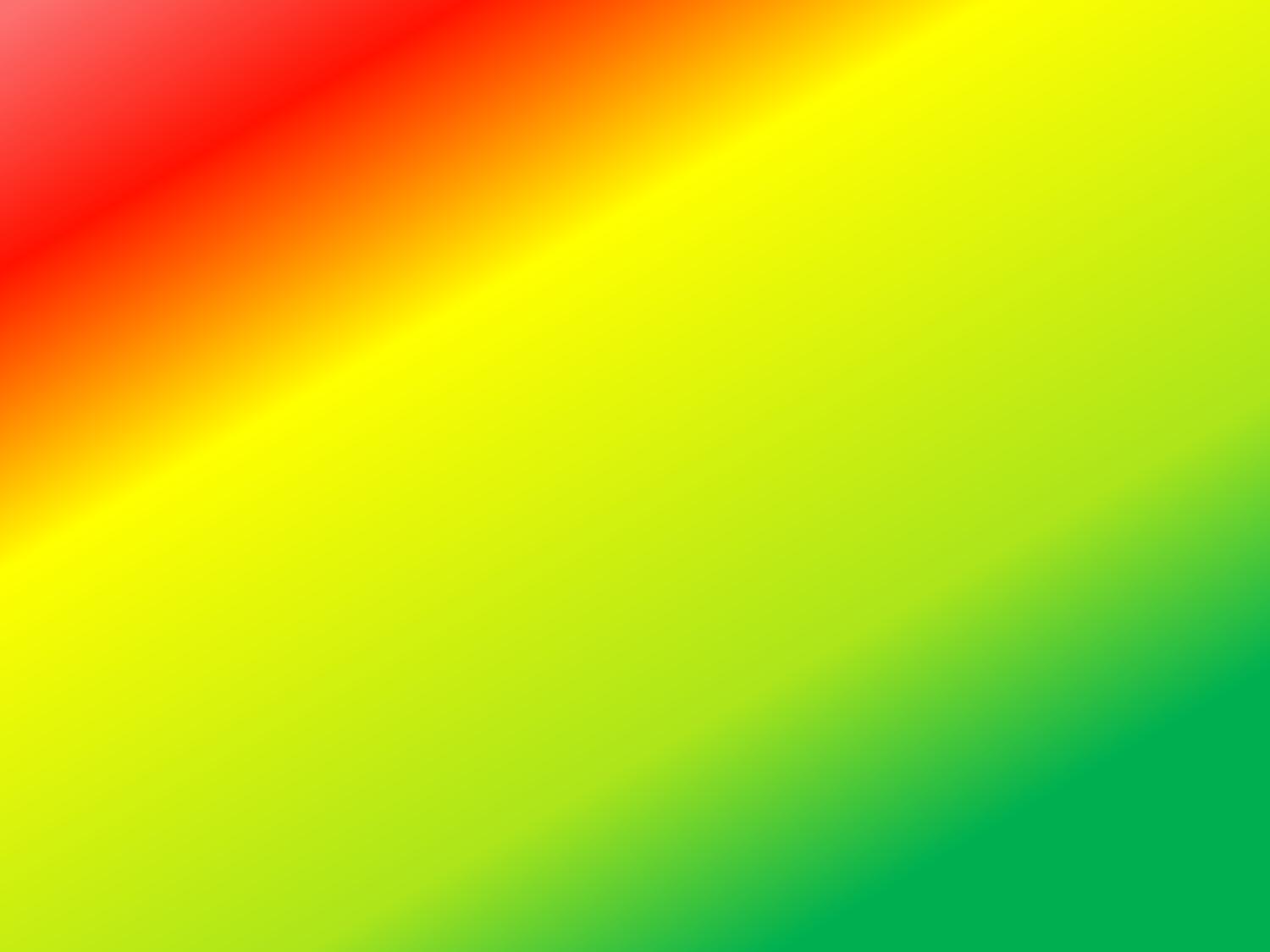 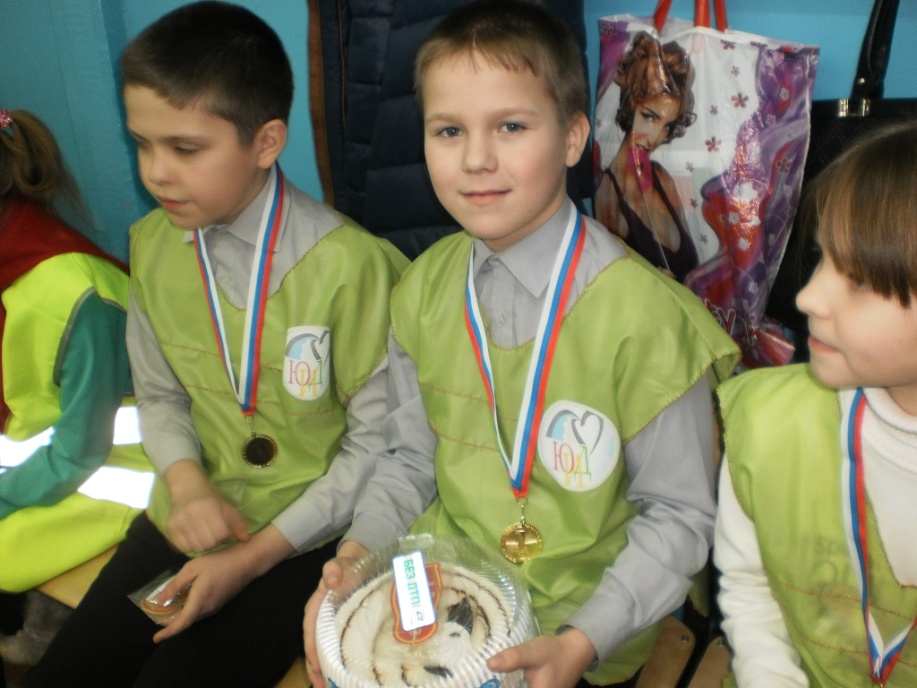 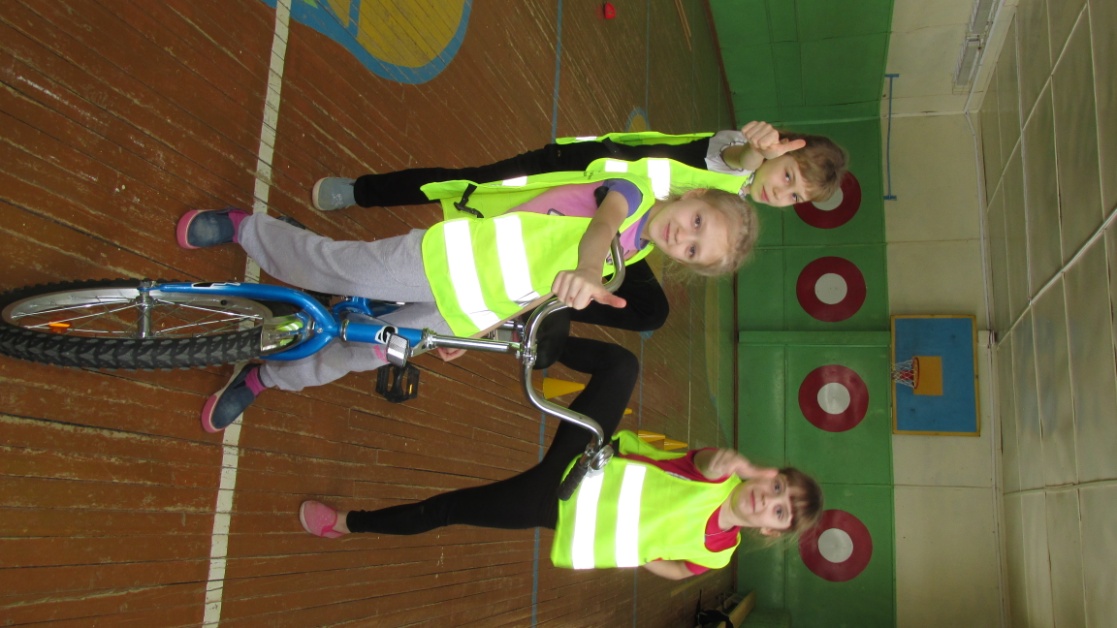 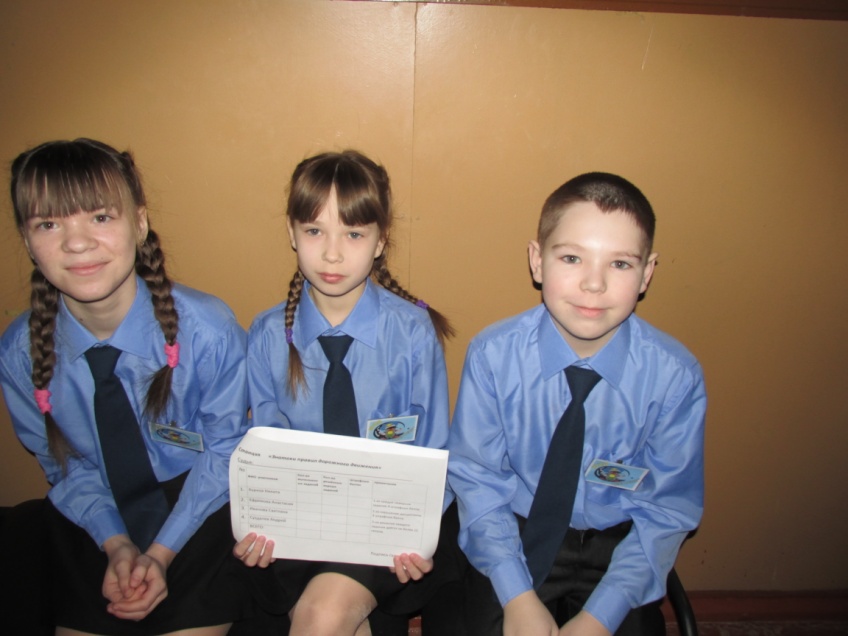 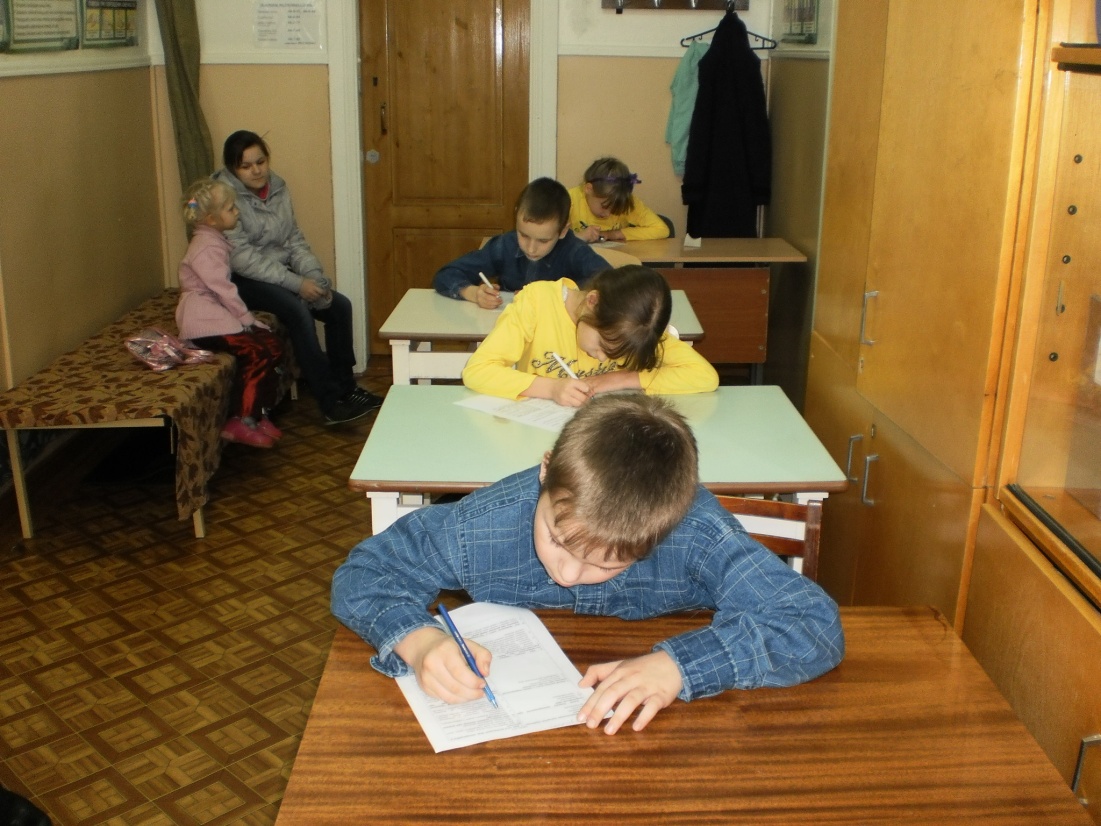 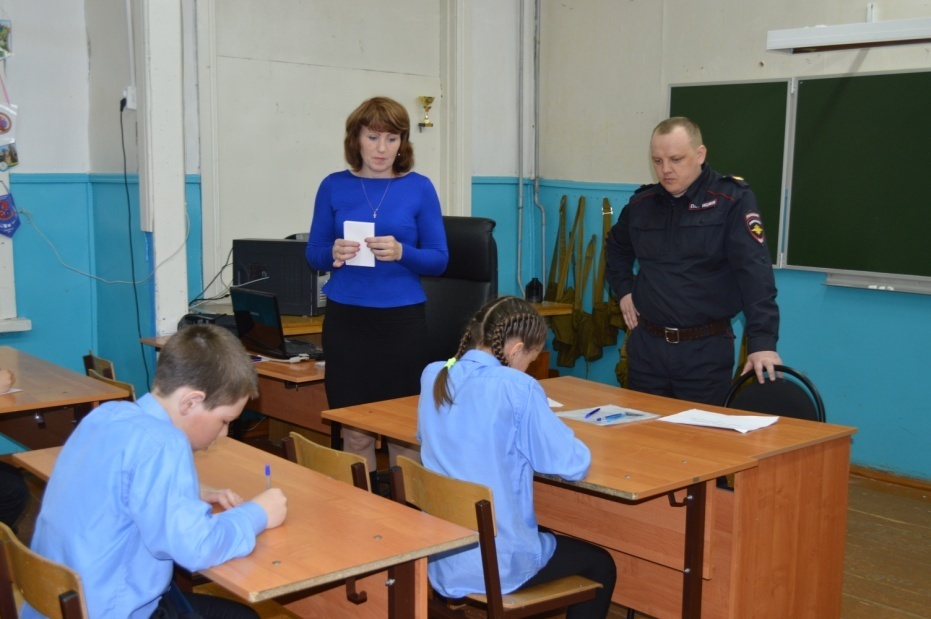 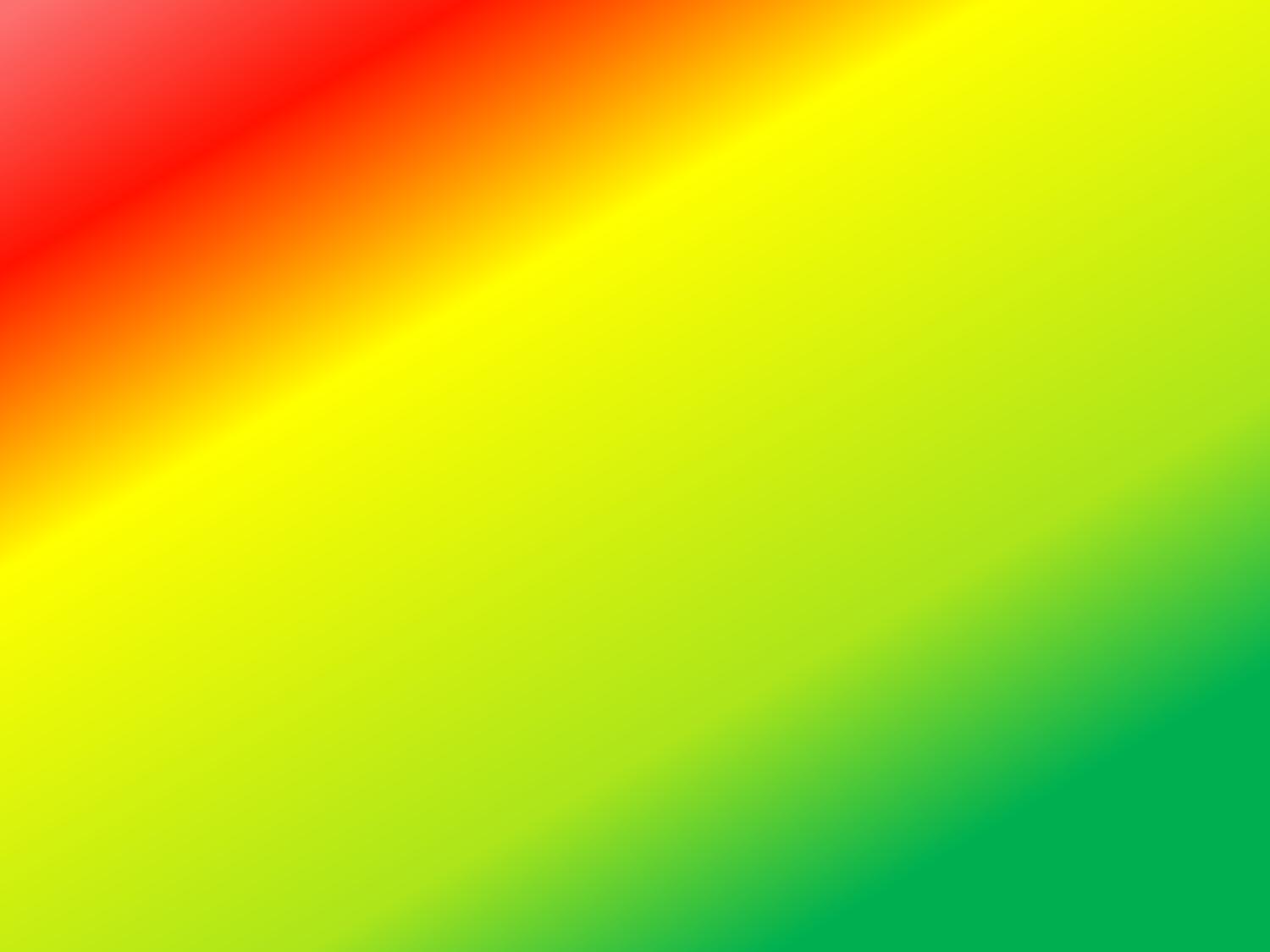